All TPVs
(N = 58,563; avg. of ~1,583 per yr)
(a)
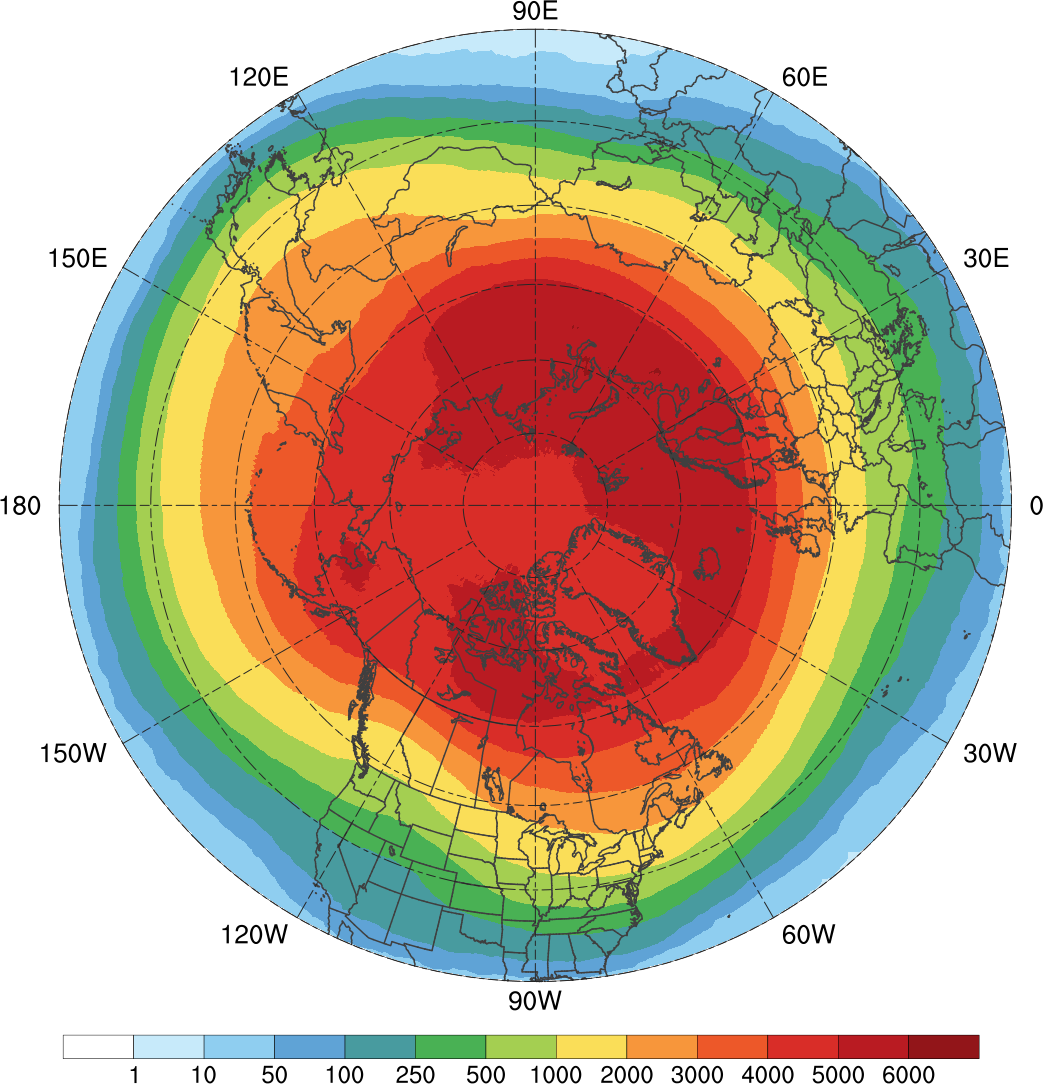 [Speaker Notes: All TPVs]
TPVs Transported to Middle Latitudes
(N = 25,085; avg. of ~678 per yr)
(b)
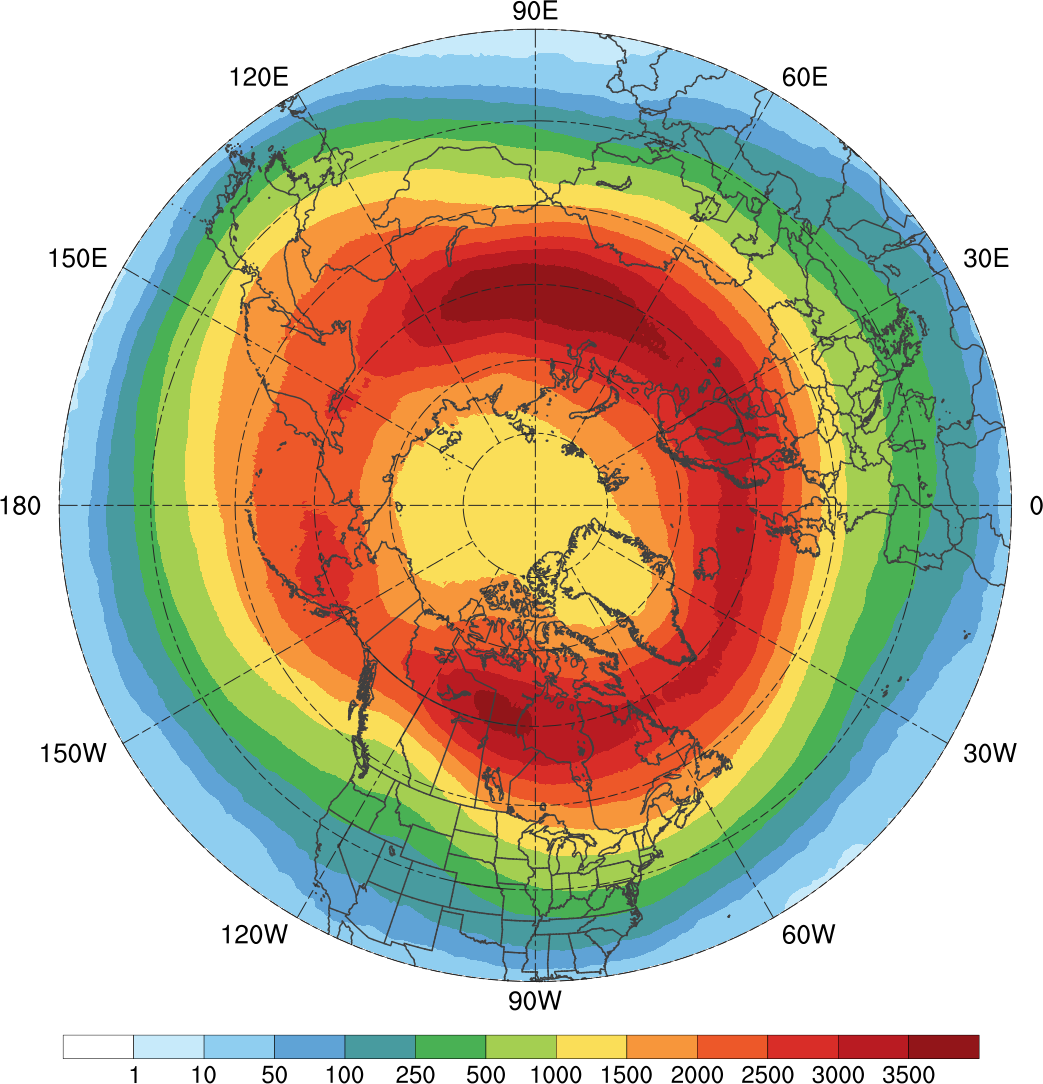 [Speaker Notes: TPVs transported to middle latitudes]
All TPVs
(N = 58,563; avg. of ~1,583 per yr)
(a)
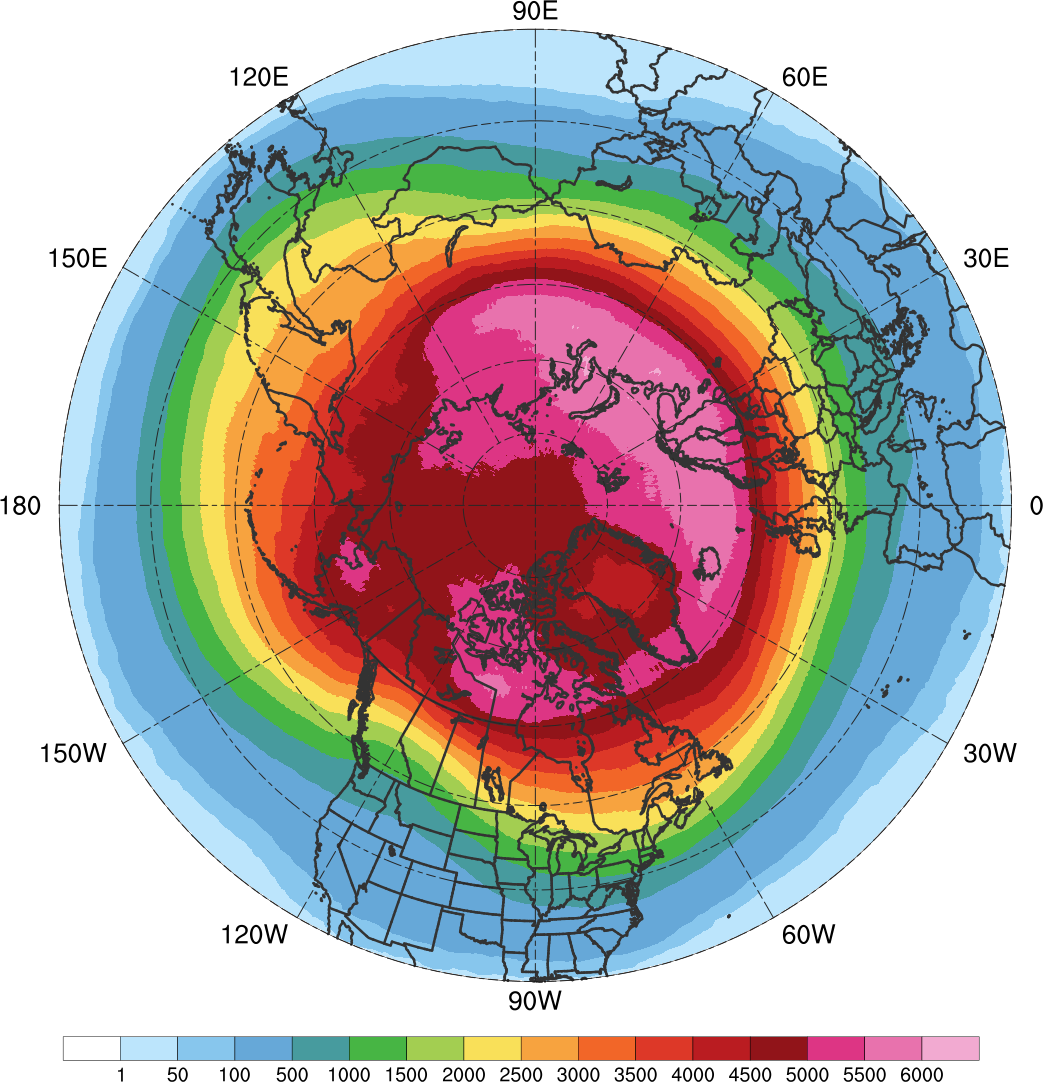 [Speaker Notes: All TPVs]
TPVs Transported to Middle Latitudes
(N = 25,085; avg. of ~678 per yr)
(b)
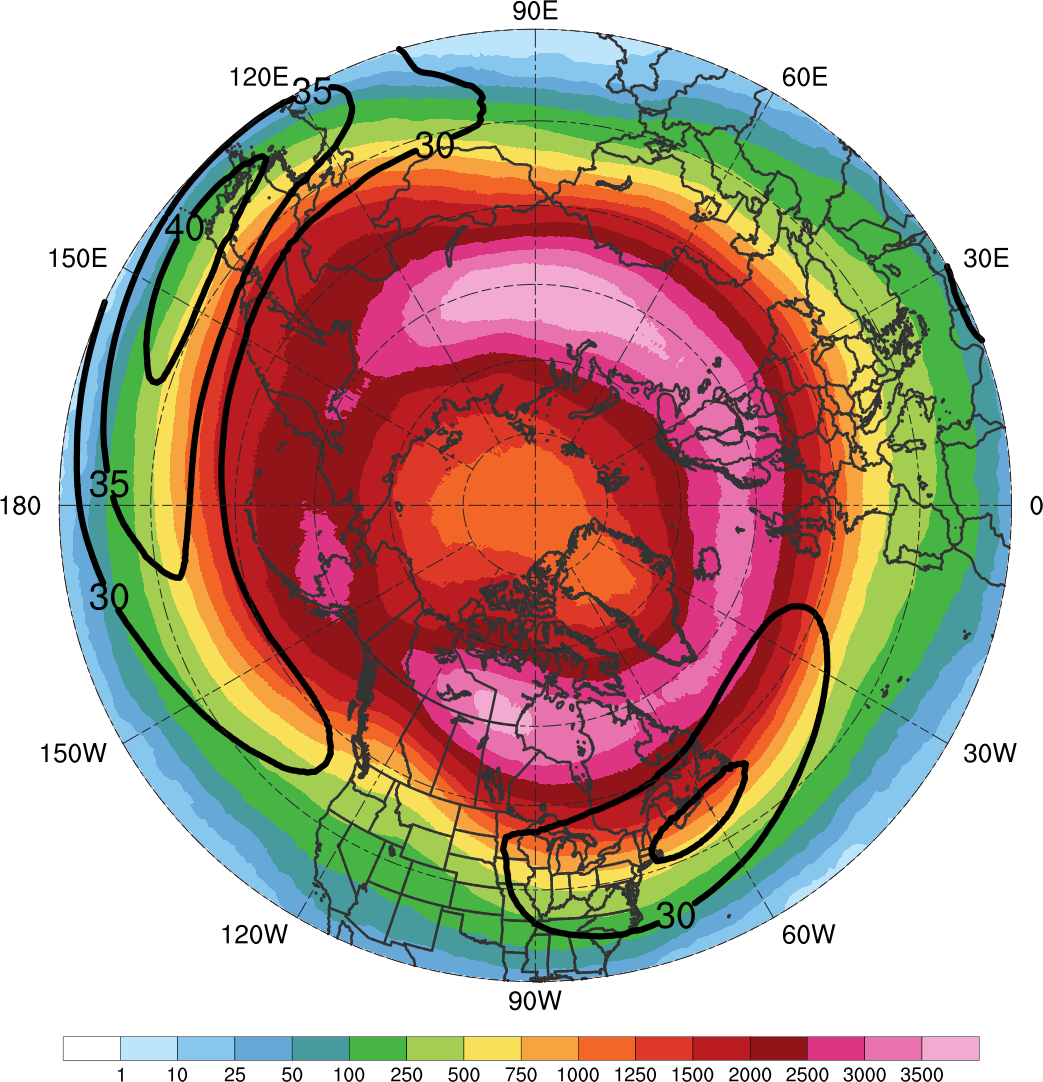 [Speaker Notes: TPVs transported to middle latitudes]
All TPVs
(N = 58,563; avg. of ~1,583 per yr)
TPVs Transported to Middle Latitudes
(N = 25,085; avg. of ~678 per yr)
(a)
(b)
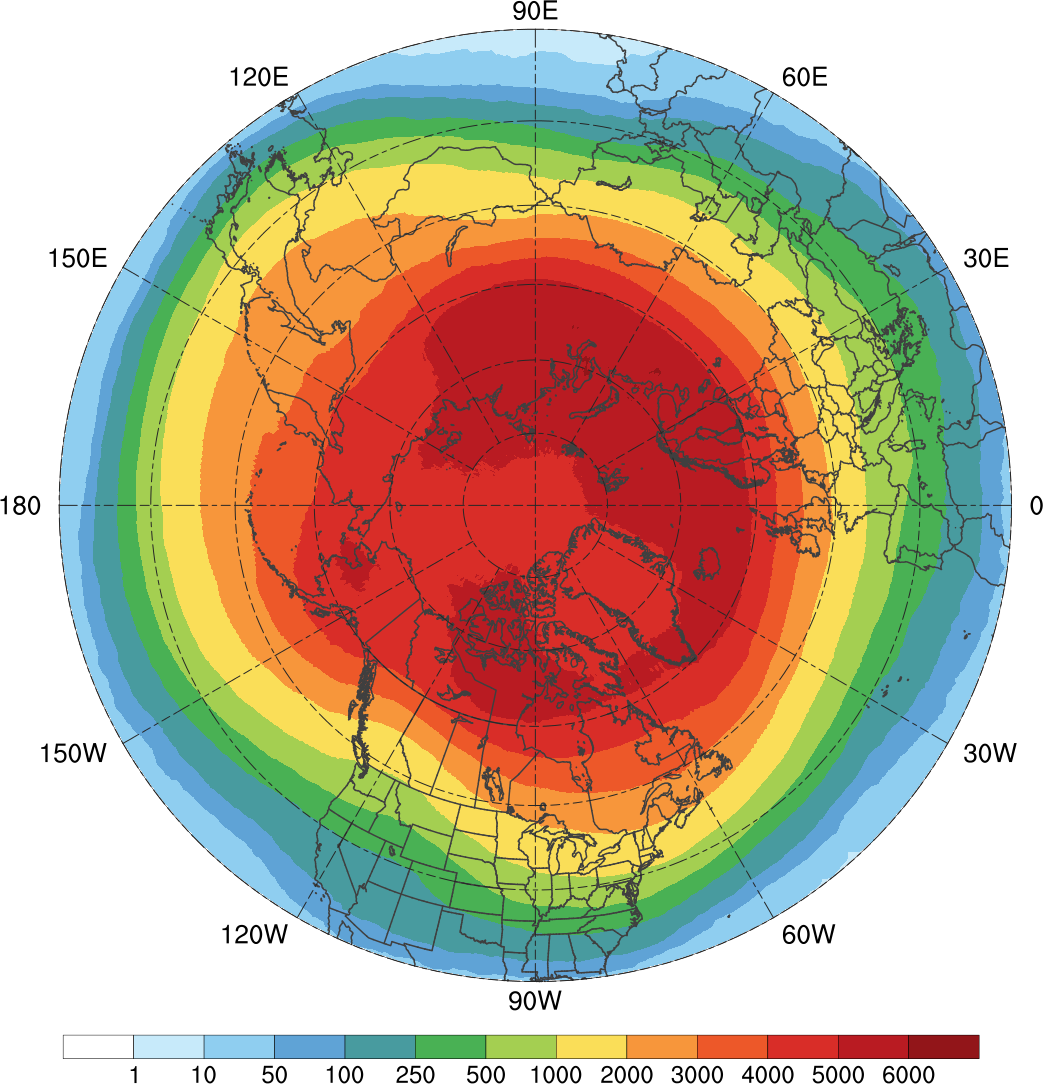 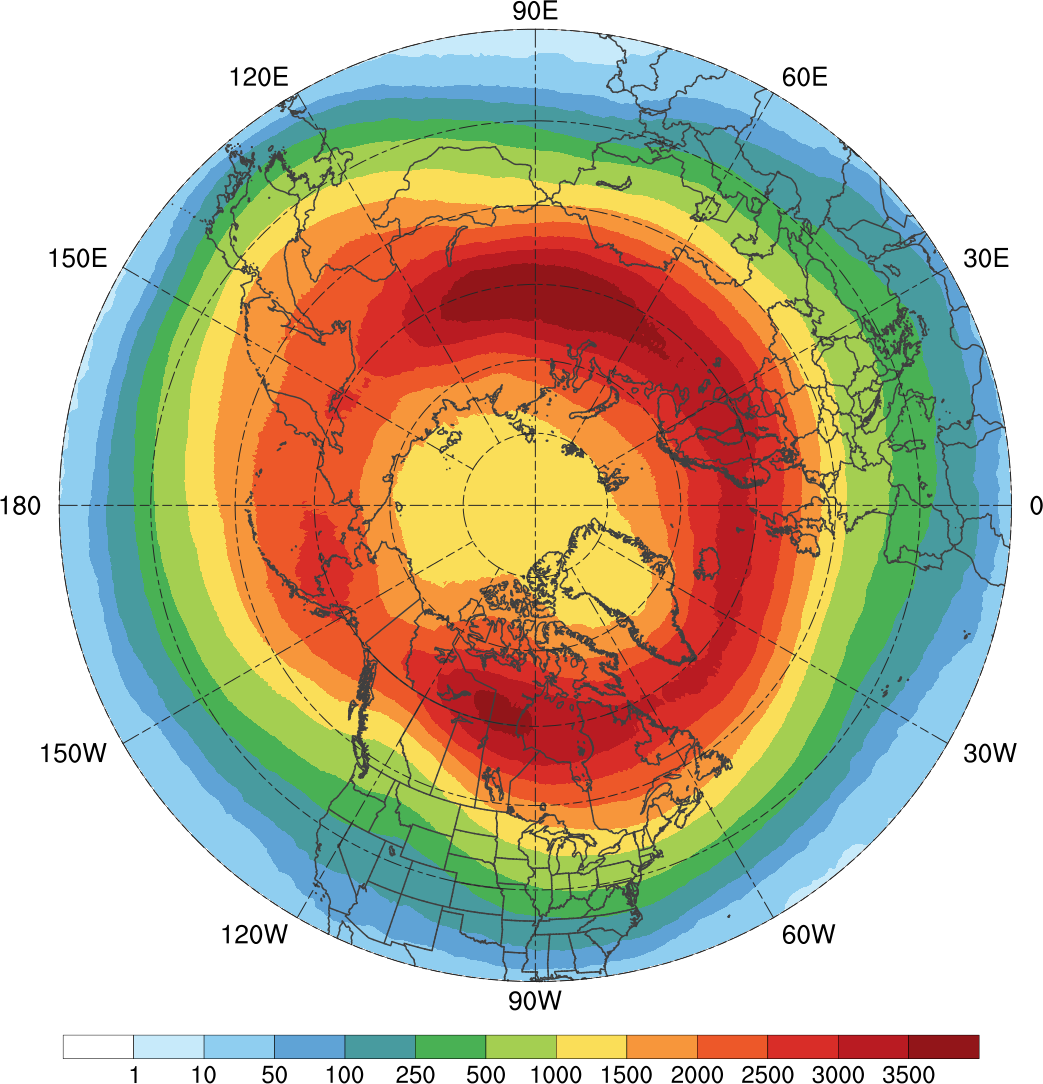 [Speaker Notes: All TPVs]
All TPVs
(N = 58,563; avg. of ~1,583 per yr)
All TPVs
(N = 58,563; avg. of ~1,583 per yr)
TPVs Transported to Middle Latitudes
(N = 25,085; avg. of ~678 per yr)
(a)
(b)
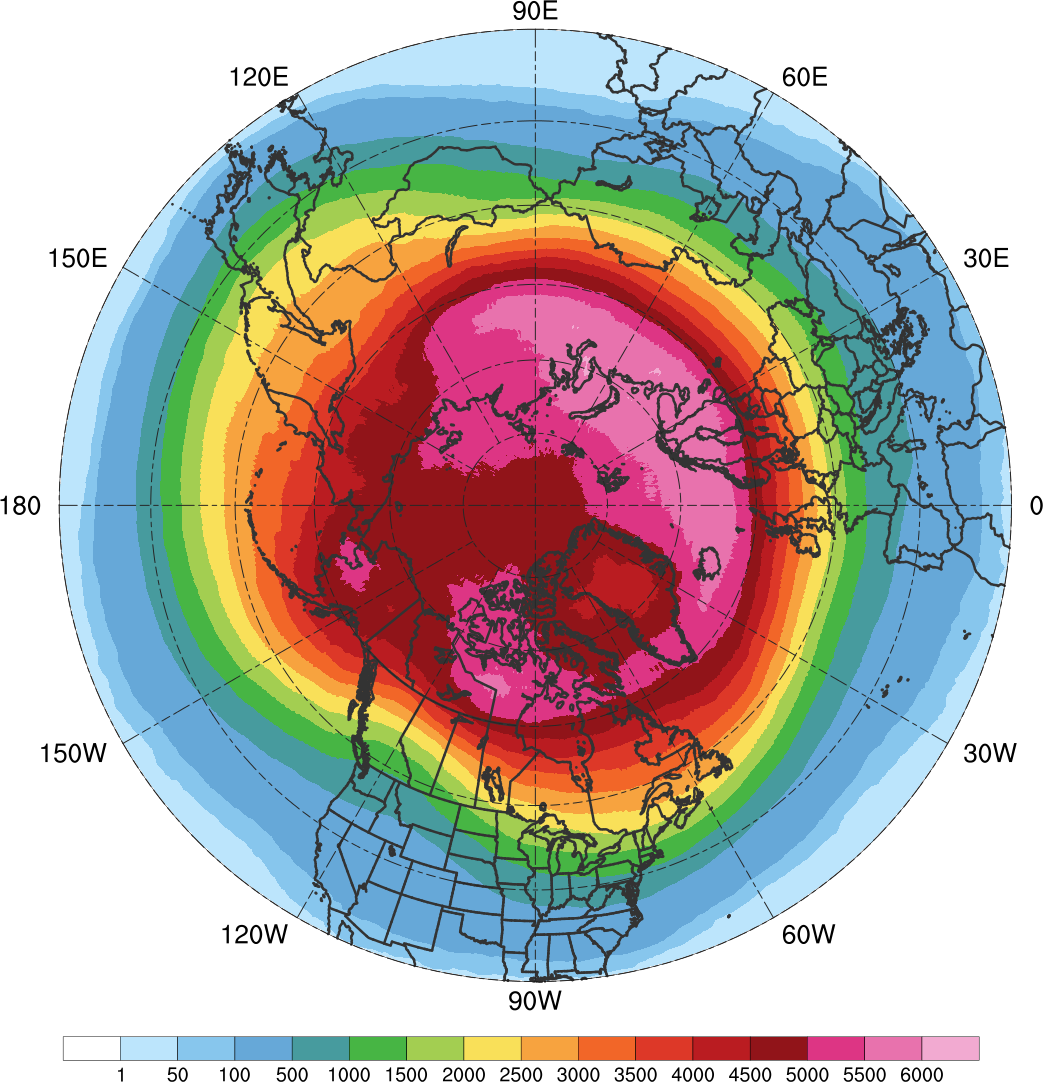 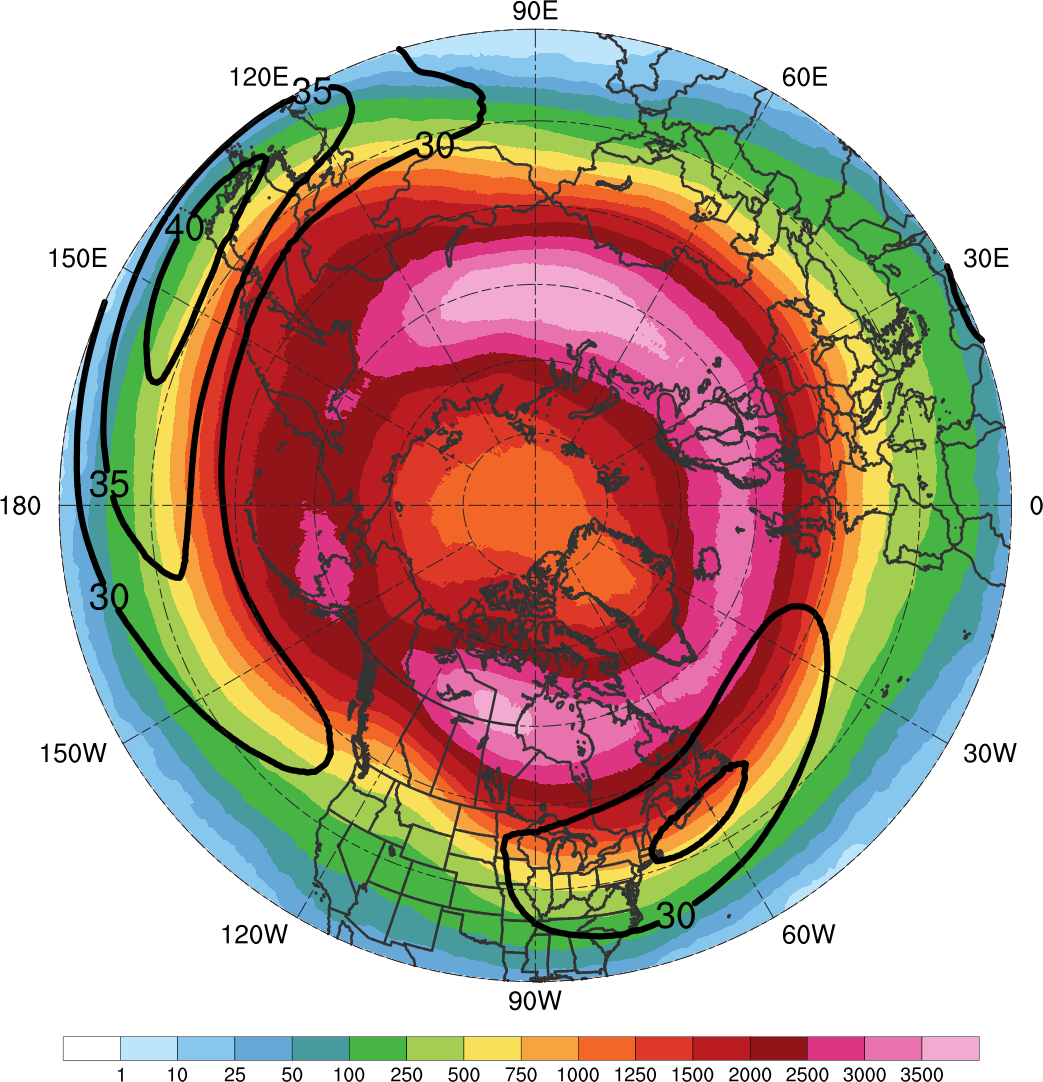 [Speaker Notes: All TPVs]
All Cold Pools
(N = 23,045; avg. of ~623 per yr)
(c)
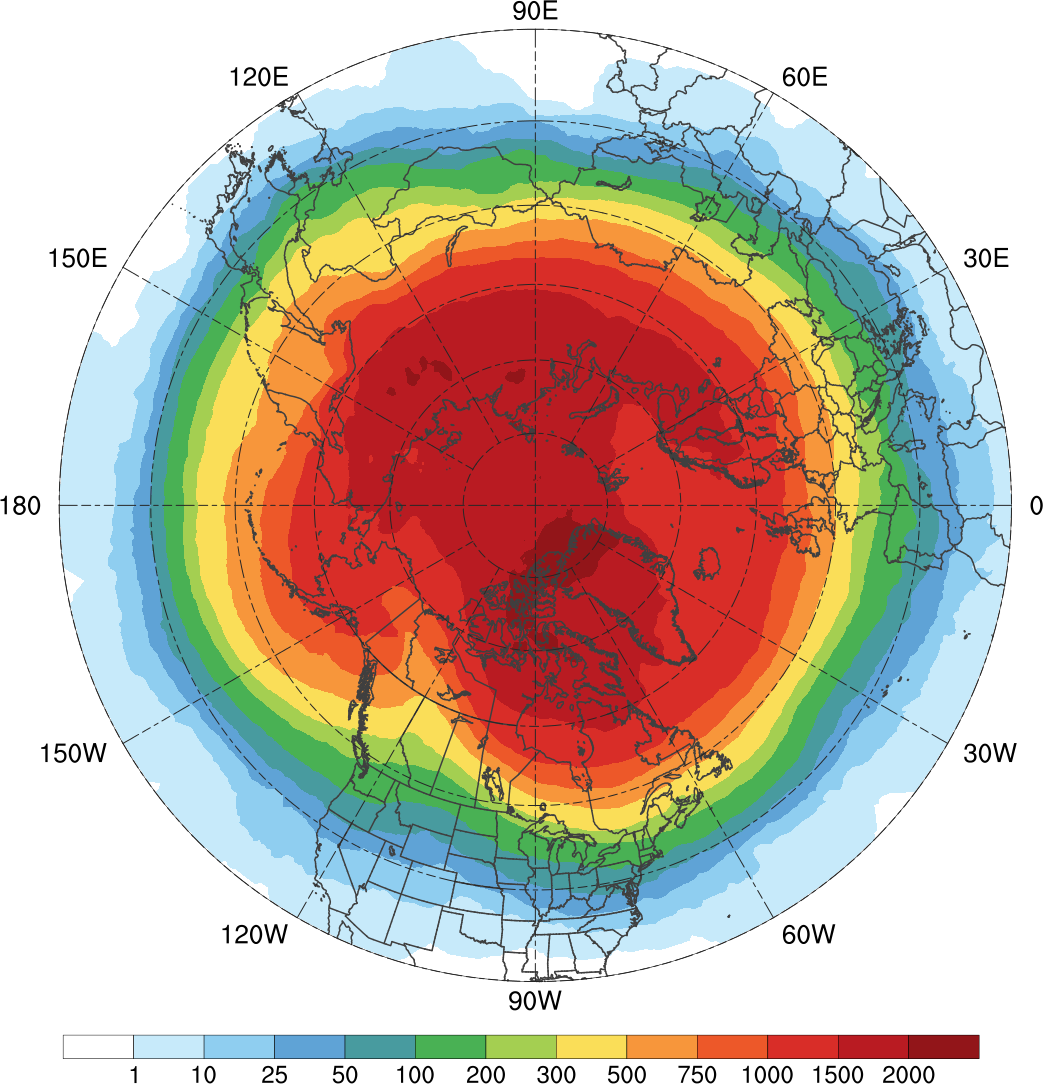 [Speaker Notes: All cold pools….Maximum of cold pools may conform mre to land masses and regions of sea ice]
Cold Pools Transported to Middle Latitudes 
(N = 8,395; avg. of ~227 per yr)
(d)
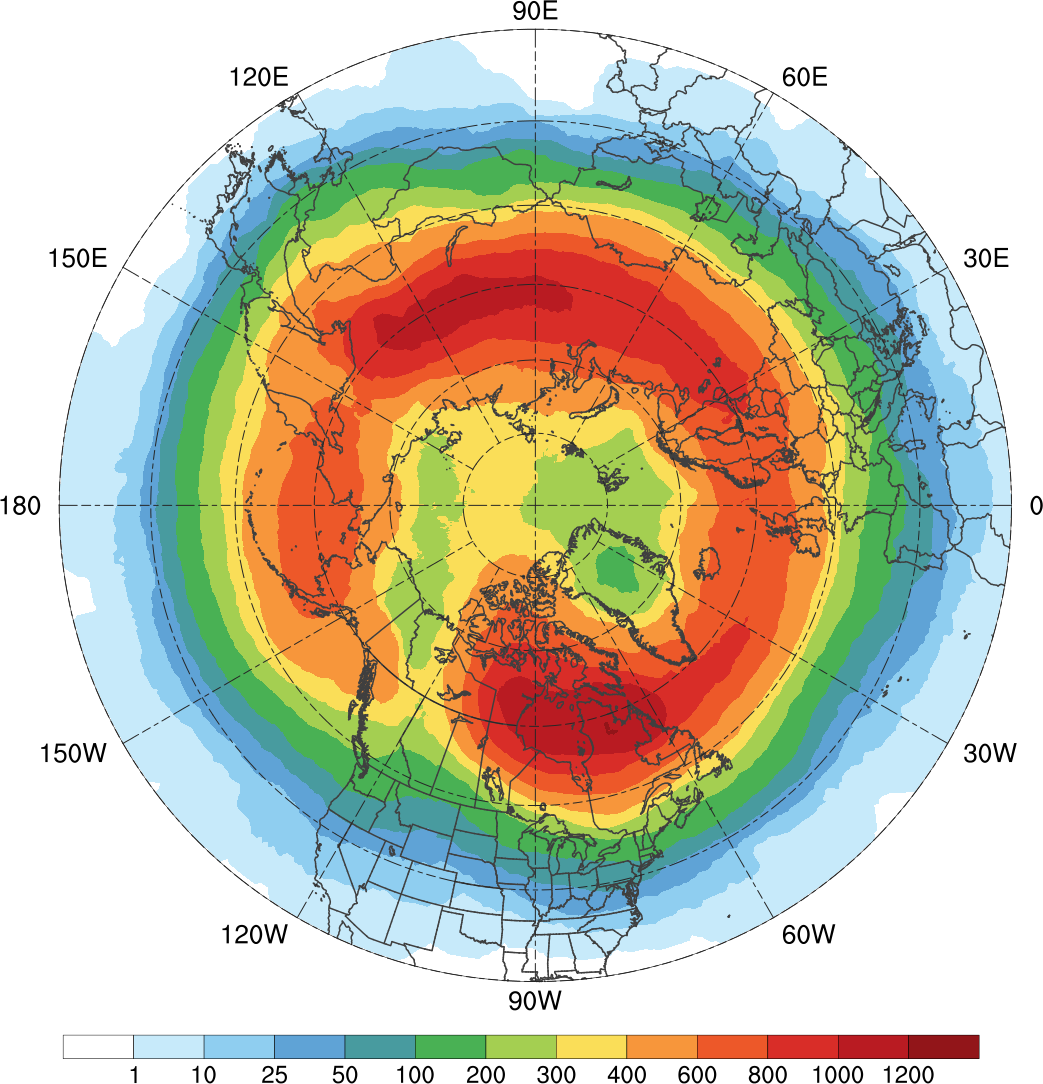 [Speaker Notes: Cold pools transported to middle latitudes]
All TPVs
(N = 58,563; avg. of ~1,583 per yr)
(a)
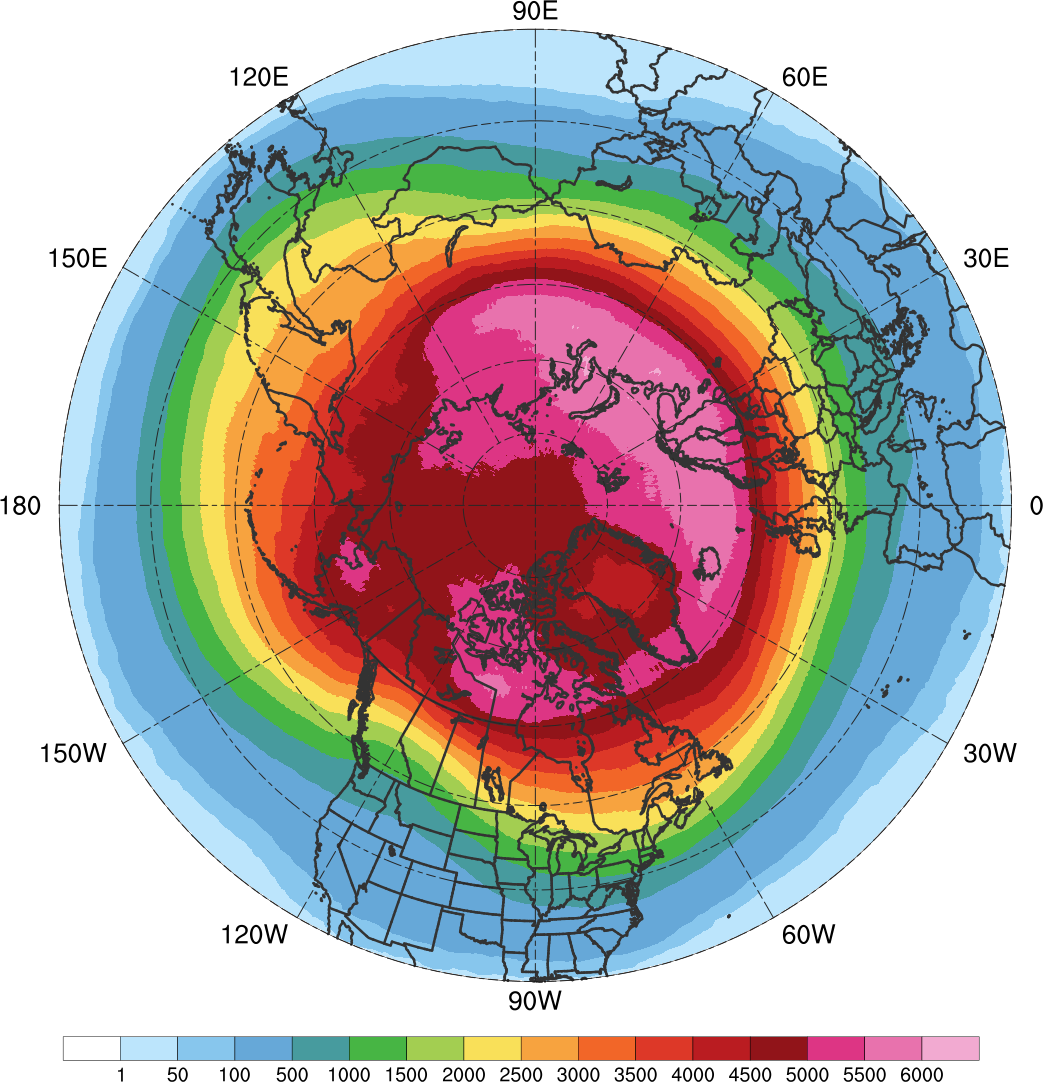 [Speaker Notes: All TPVs]
All Cold Pools
(N = 23,045; avg. of ~623 per yr)
(a)
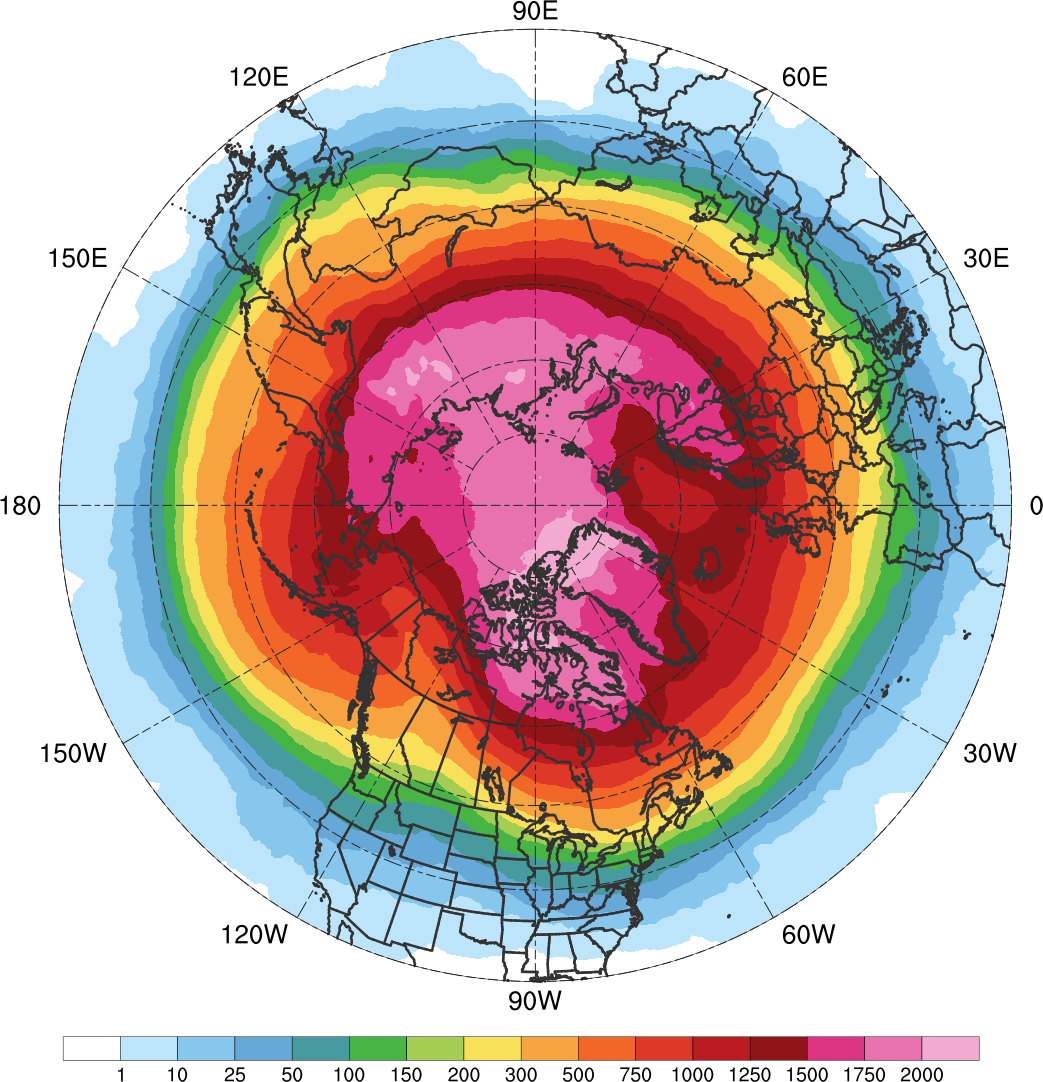 [Speaker Notes: All cold pools….Maximum of cold pools may conform mre to land masses and regions of sea ice]
TPVs Transported to Middle Latitudes
(N = 25,085; avg. of ~678 per yr)
(b)
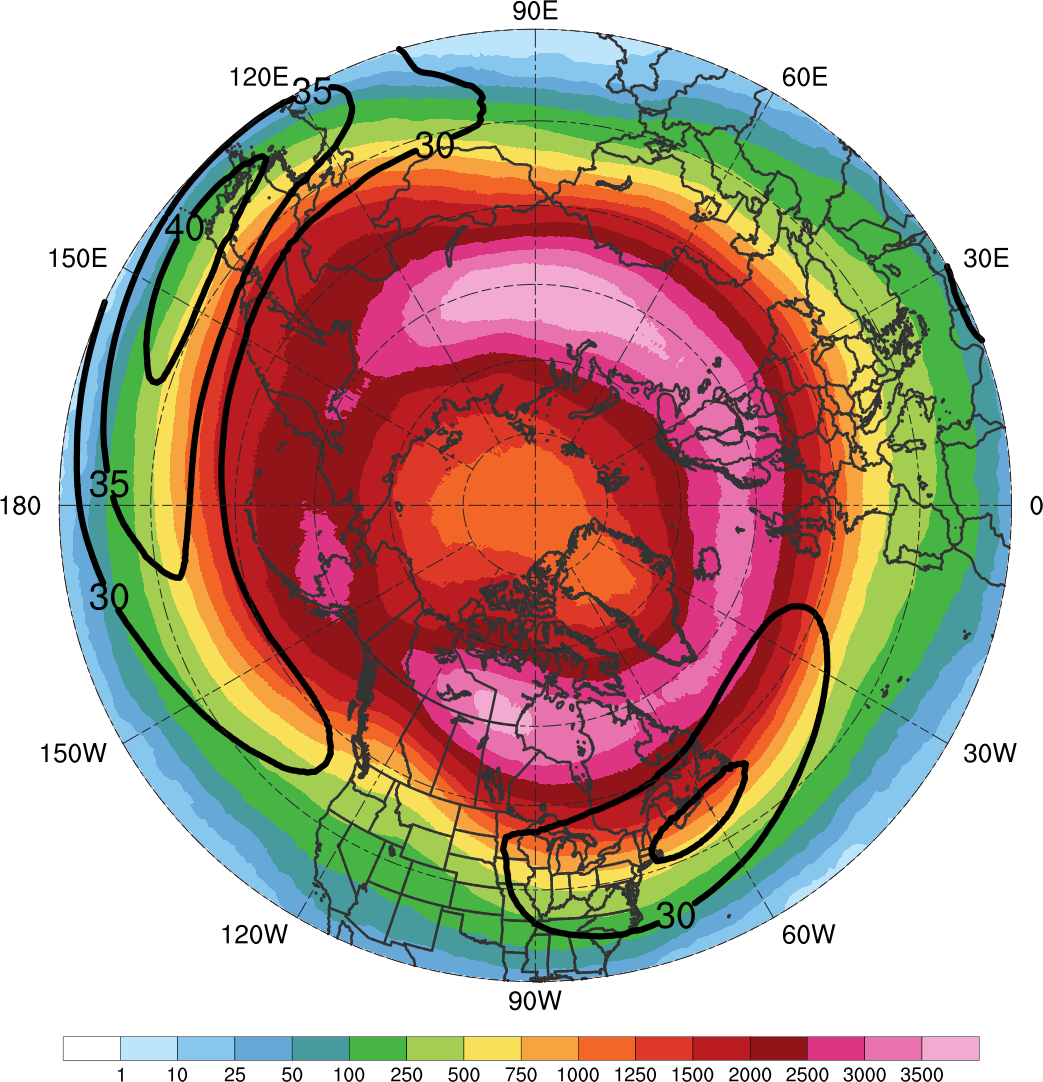 [Speaker Notes: TPVs transported to middle latitudes]
Cold Pools Transported to Middle Latitudes 
(N = 8,395; avg. of ~227 per yr)
(b)
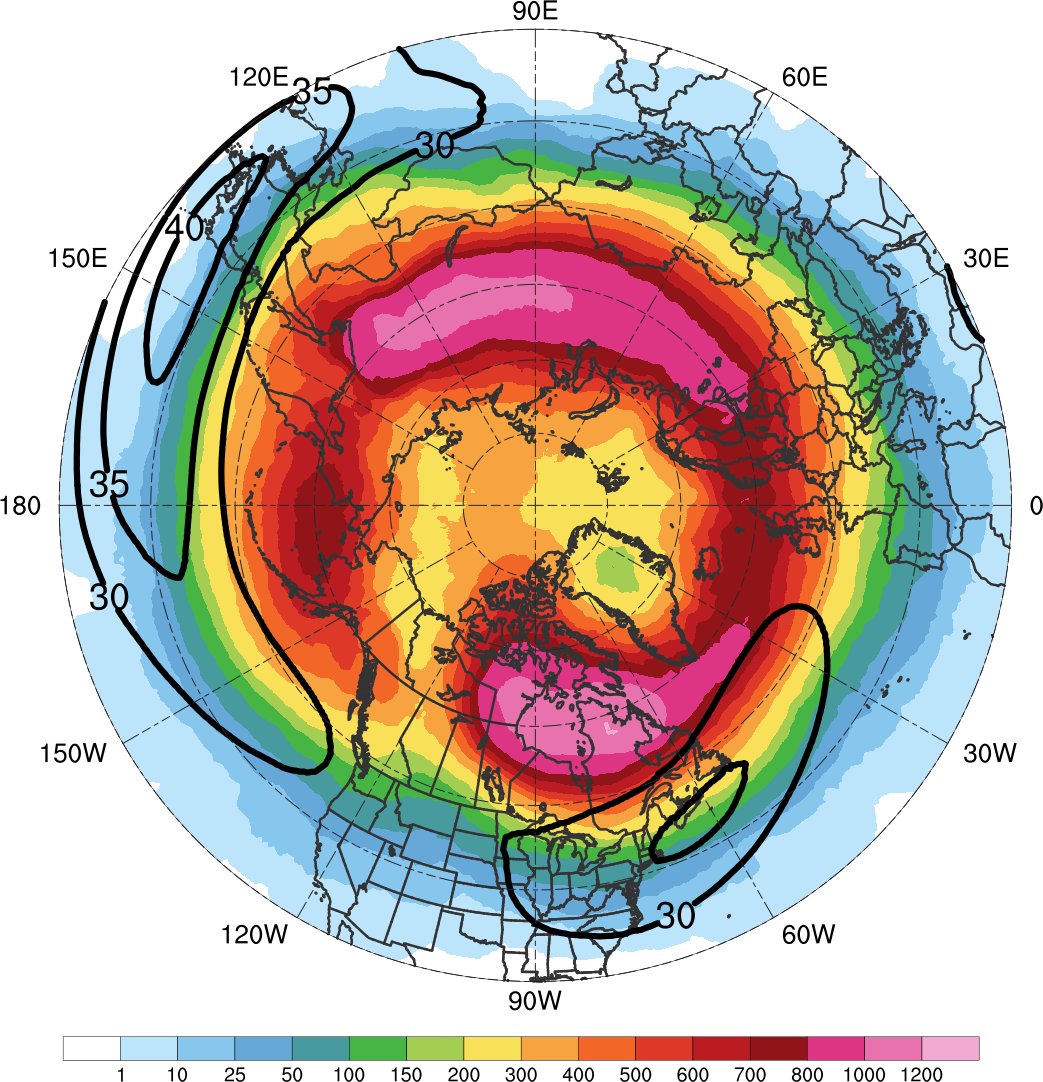 [Speaker Notes: Cold pools transported to middle latitudes]
All Cold Pools
(N = 23,045; avg. of ~623 per yr)
Cold Pools Transported to Middle Latitudes 
(N = 8,395; avg. of ~227 per yr)
(c)
(d)
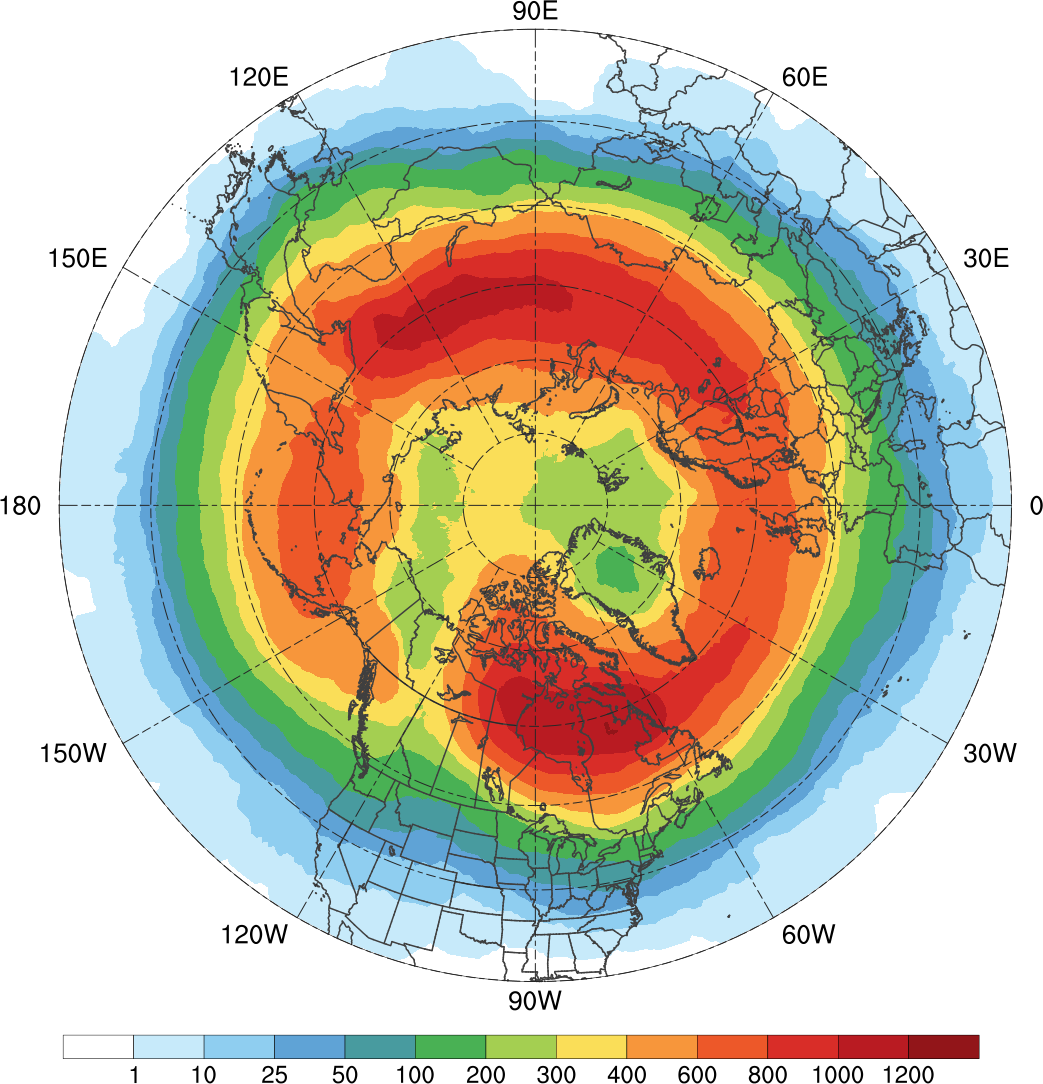 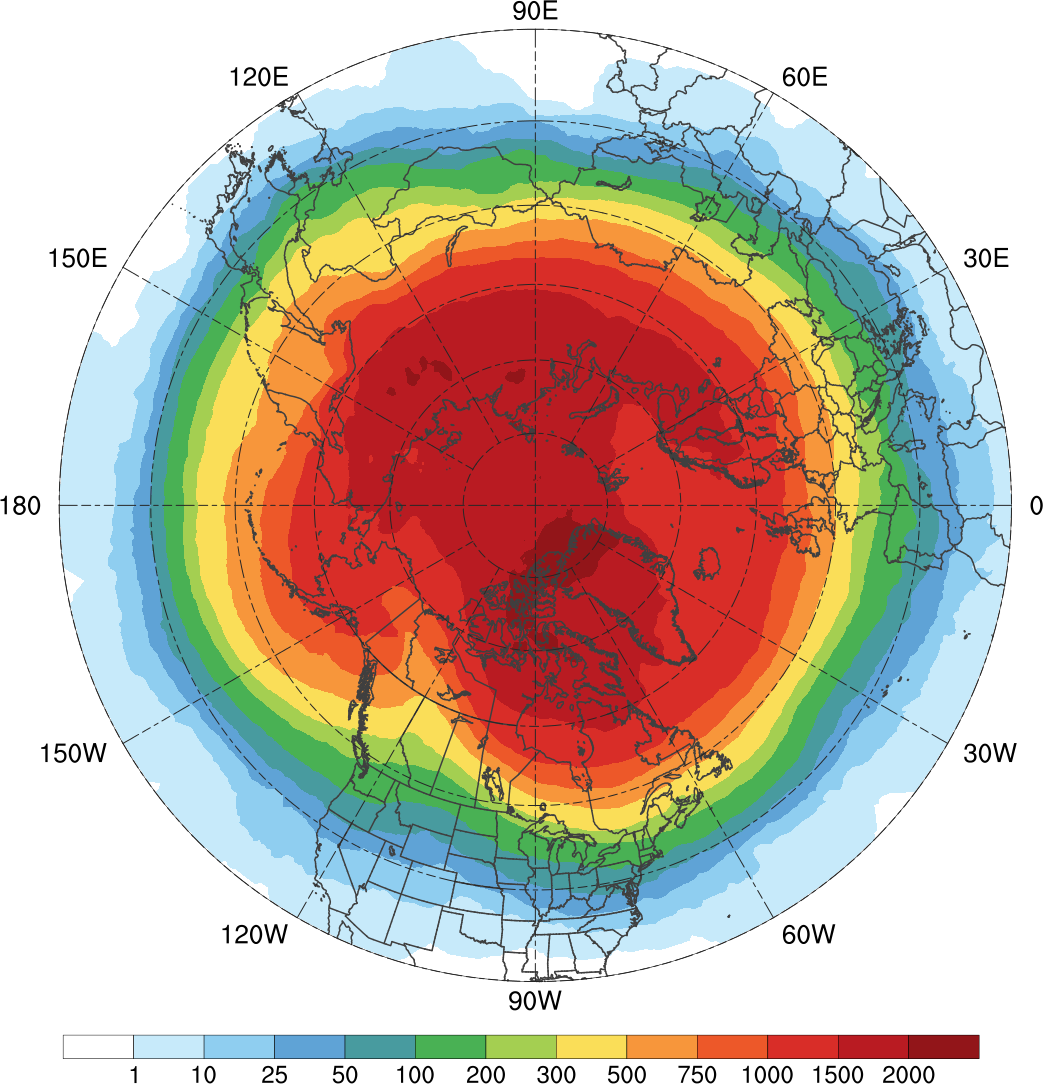 [Speaker Notes: Cold pools transported to middle latitudes]
All Cold Pools
(N = 23,045; avg. of ~623 per yr)
Cold Pools Transported to Middle Latitudes 
(N = 8,395; avg. of ~227 per yr)
(a)
(b)
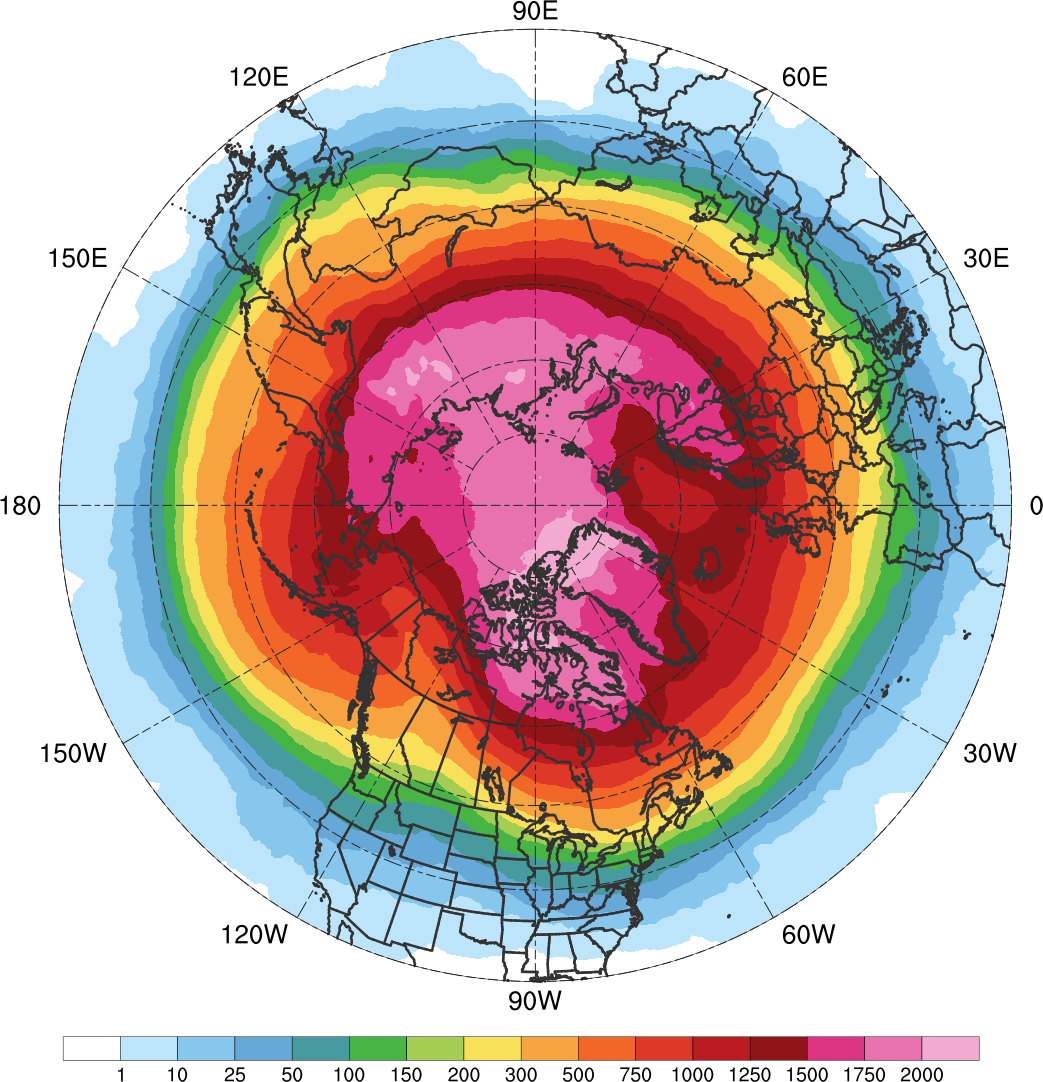 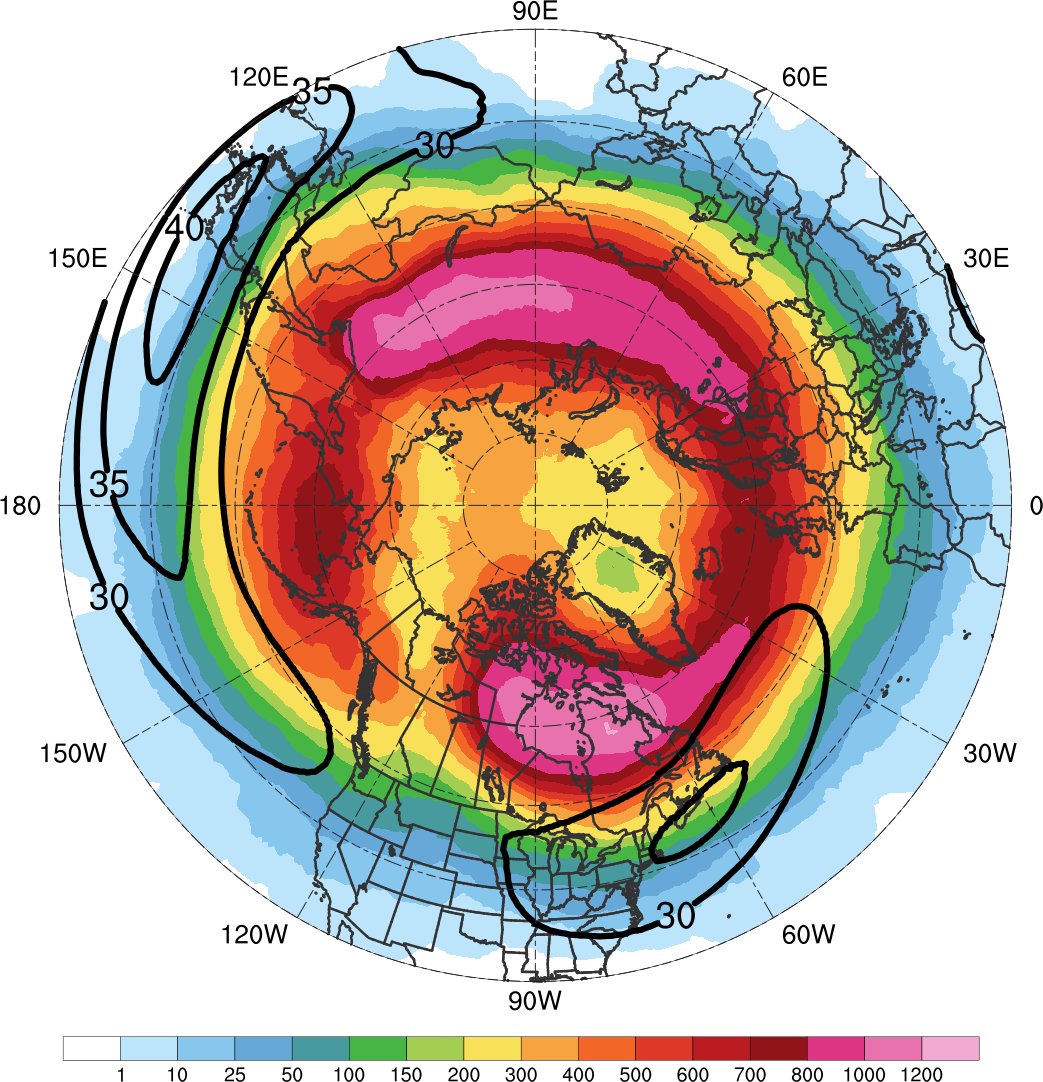 [Speaker Notes: Cold pools transported to middle latitudes]
90°N
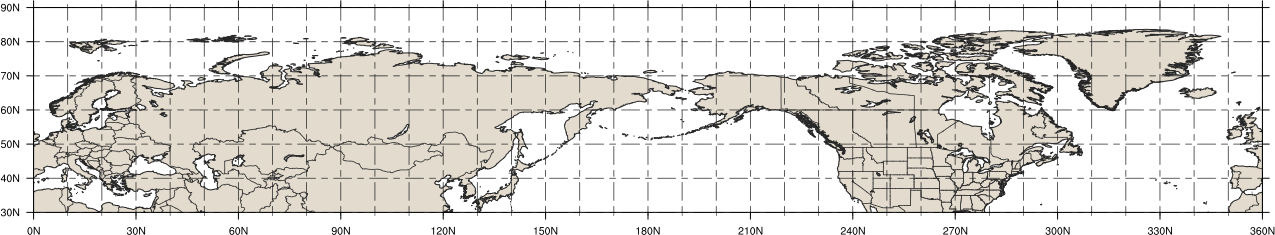 80°N
70°N
60°N
50°N
40°N
30°N
0°E
330°E
90°E
330°E
120°E
240°E
30°E
60°E
150°E
210°E
180°E
300°E
270°E
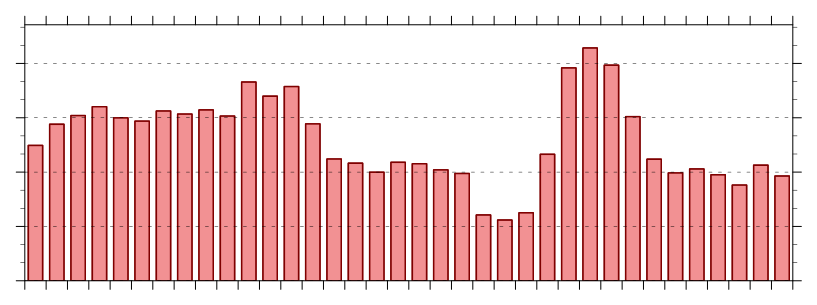 1200
900
600
300
0
0°E
330°E
90°E
330°E
120°E
240°E
30°E
60°E
150°E
210°E
180°E
300°E
270°E
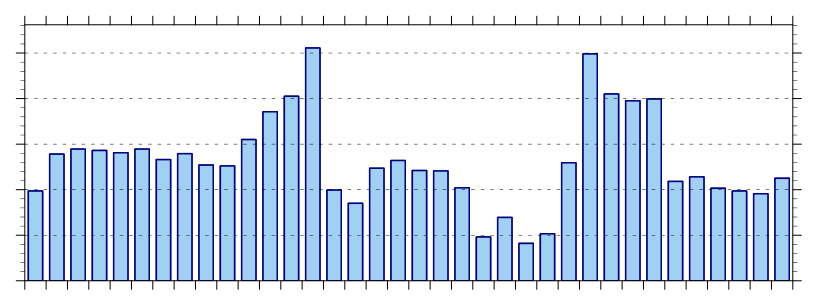 500
400
300
200
100
0
0°E
330°E
90°E
330°E
120°E
240°E
30°E
60°E
150°E
210°E
180°E
300°E
270°E
[Speaker Notes: Cold pools transported to middle latitudes]
90°N
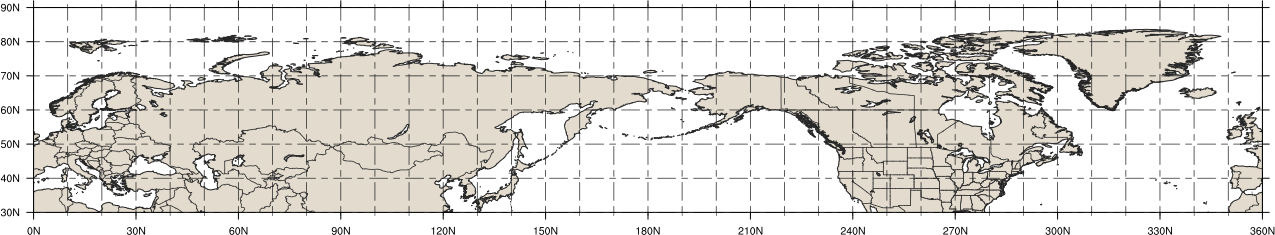 80°N
70°N
60°N
50°N
40°N
30°N
300°E
0°E
90°E
210°E
330°E
330°E
120°E
180°E
270°E
240°E
30°E
60°E
150°E
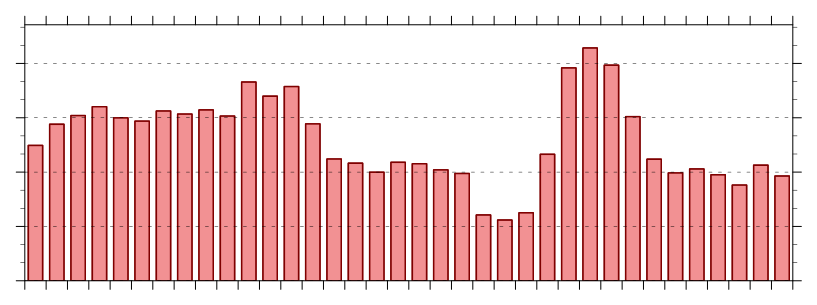 TPVs
N = 27,990
1200
900
600
300
0
300°E
0°E
90°E
210°E
330°E
330°E
120°E
180°E
270°E
240°E
30°E
60°E
150°E
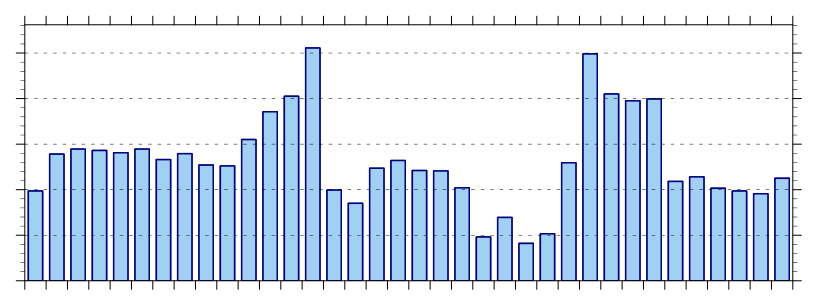 Cold Pools
N = 9,478
500
400
300
200
100
0
300°E
0°E
90°E
210°E
330°E
330°E
120°E
180°E
270°E
240°E
30°E
60°E
150°E
[Speaker Notes: Cold pools transported to middle latitudes]
90°N
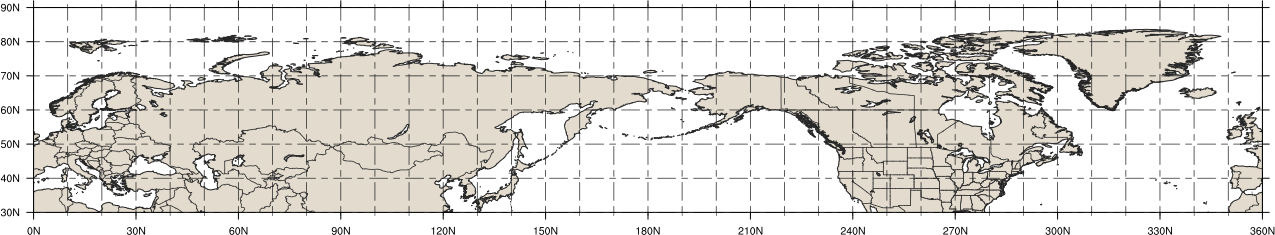 80°N
70°N
60°N
50°N
40°N
30°N
300°E
0°E
90°E
210°E
330°E
360°E
120°E
180°E
270°E
240°E
30°E
60°E
150°E
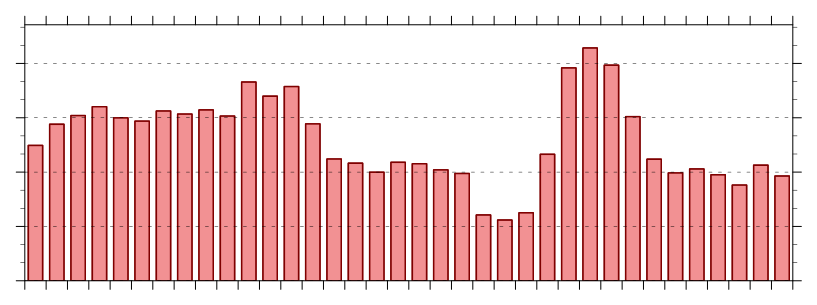 TPVs
N = 27,990
1200
900
600
300
0
300°E
0°E
90°E
210°E
330°E
360°E
120°E
180°E
270°E
240°E
30°E
60°E
150°E
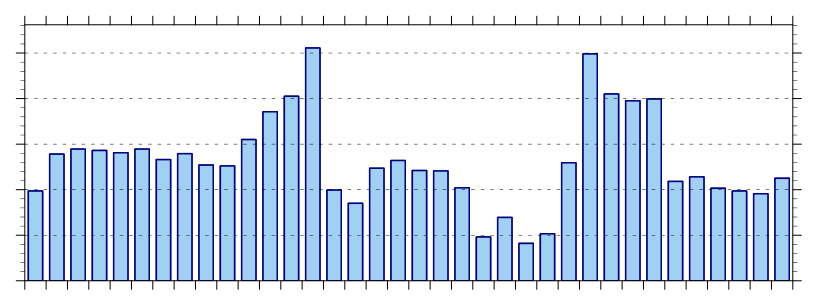 Cold Pools
N = 9,478
500
400
300
200
100
0
300°E
0°E
90°E
210°E
330°E
360°E
120°E
180°E
270°E
240°E
30°E
60°E
150°E
[Speaker Notes: Cold pools transported to middle latitudes]
90°N
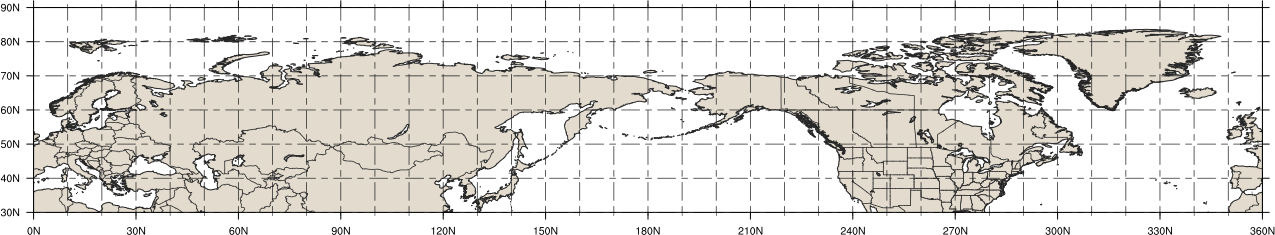 80°N
70°N
60°N
50°N
40°N
30°N
90°W
60°W
30°W
0°
90°E
150°W
120°W
0°
120°E
180°
30°E
60°E
150°E
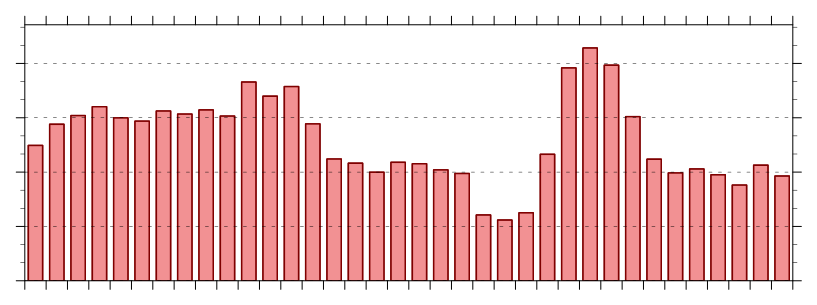 TPVs
N = 27,990
1200
900
600
300
0
90°W
60°W
30°W
0°
90°E
150°W
120°W
0°
120°E
180°
30°E
60°E
150°E
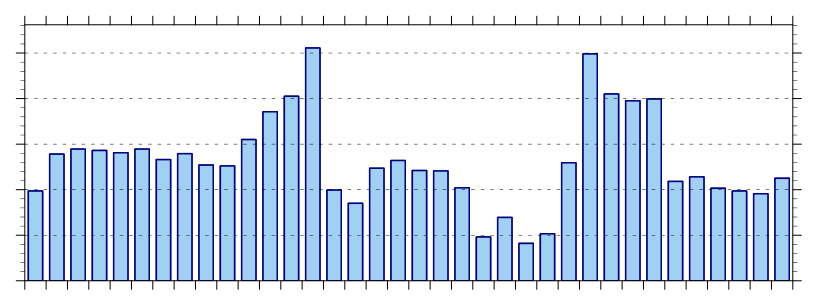 N = 9,478
Cold Pools
500
400
300
200
100
0
90°W
60°W
30°W
0°
90°E
150°W
120°W
0°
120°E
180°
30°E
60°E
150°E
[Speaker Notes: Cold pools transported to middle latitudes]
90°N
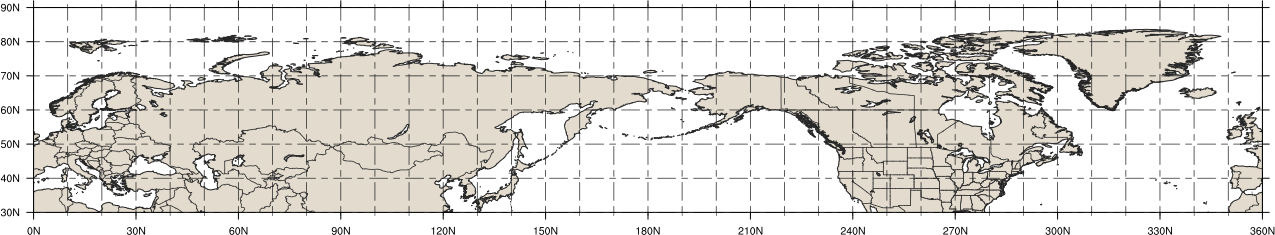 80°N
70°N
60°N
50°N
40°N
30°N
90°W
60°W
30°W
0°
90°E
150°W
120°W
0°
120°E
180°
30°E
60°E
150°E
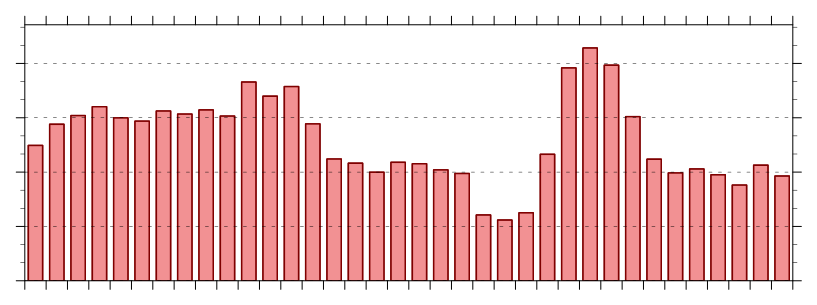 TPVs
N = 27,990
1200
900
600
300
0
30°E
60°E
90°W
60°W
30°W
0°
0°
150°E
90°E
150°W
120°E
180°
120°W
[Speaker Notes: Cold pools transported to middle latitudes]
90°N
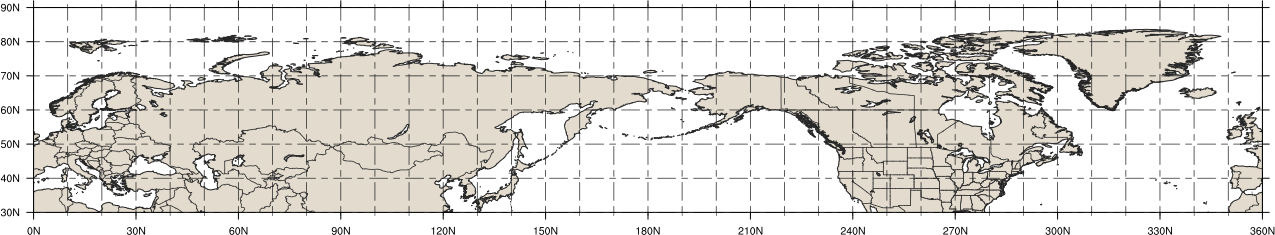 80°N
70°N
60°N
50°N
40°N
30°N
90°W
60°W
30°W
0°
90°E
150°W
120°W
0°
120°E
180°
30°E
60°E
150°E
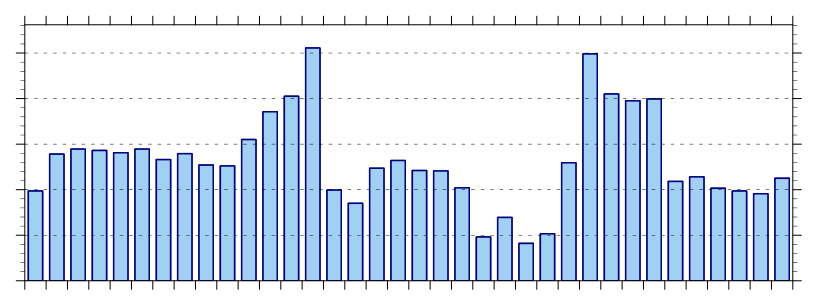 N = 9,478
Cold Pools
500
400
300
200
100
0
30°E
60°E
90°W
60°W
30°W
0°
0°
150°E
90°E
150°W
120°E
180°
120°W
[Speaker Notes: Cold pools transported to middle latitudes]
Longitudinal corridors of TPVs transported equatorward of 50°N (CH09)
90°N
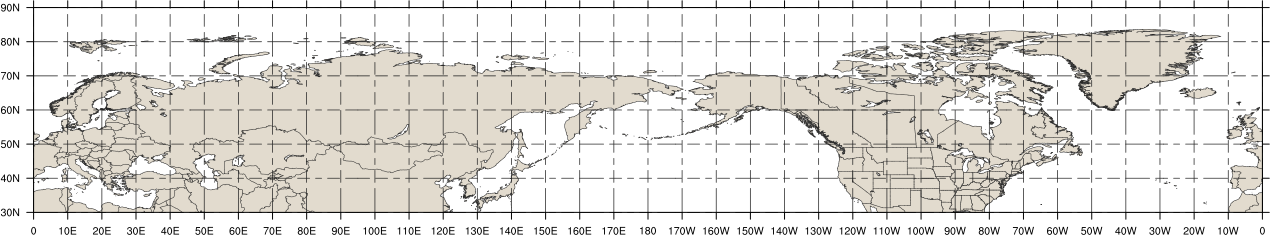 80°N
70°N
60°N
50°N
40°N
30°N
160°E
180°E
200°E
300°E
320°E
240°E
280°E
0°E
20°E
40°E
60°E
80°E
100°E
120°E
140°E
220°E
260°E
340°E
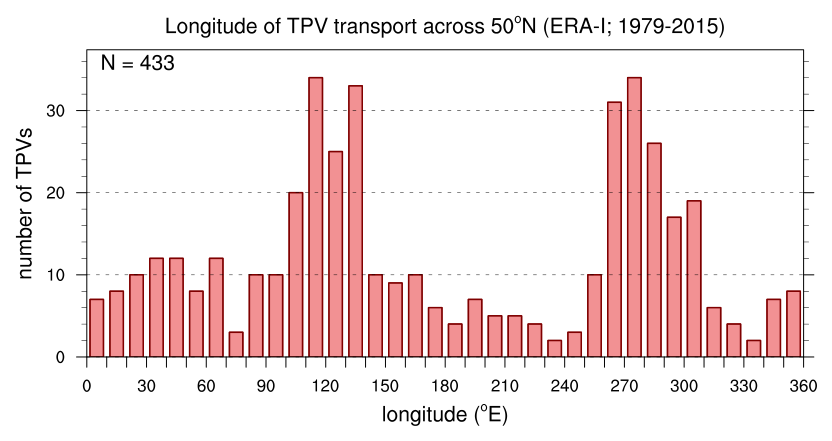 The plots for TPVs transported equatorward of 50°N shown here are the same as show before but now for the CH09 filtering method

The same general preferred longitudinal corridors of equatorward TPV transport for the NFM filtering appear for TPVs using the CH09 filtering, except that the central/eastern North America corridor exhibits somewhat greater frequency of equatorward TPV transport than the eastern Asia corridor using the CH09 filtering

The secondary maximum of equatorward TPV transport over eastern Europe and western Asia also appears using the CH09 method
N = 433
The above histogram represents a count of the total number of instances in which a TPV is transported equatorward of 50°N for each 10° longitude bin around the globe using the CH09 filtering method. A TPV can be counted more that once if it returns equatorward of 50°N only after returning poleward of 65°N (there are 3 TPVs that are counted twice)
(b)
(a)
All TPVs
TPVs Transported to Middle Latitudes
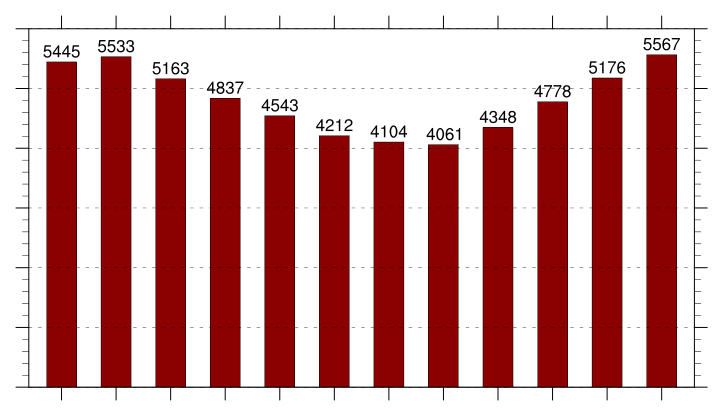 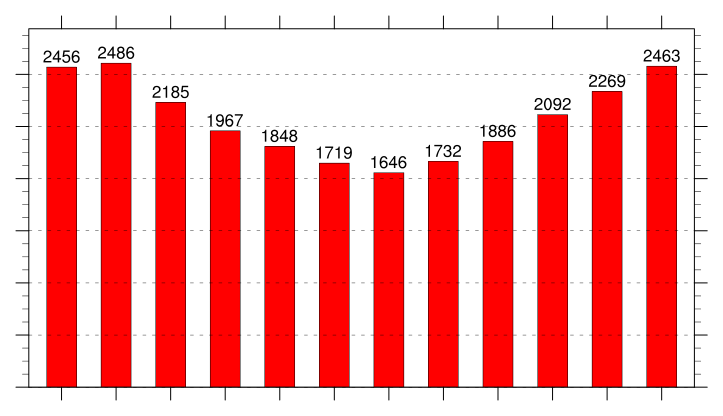 6000
2400
5000
2000
4000
1600
3000
1200
2000
800
1000
400
0
0
Jan
Jan
Jan
Jan
Feb
Feb
Feb
Feb
Mar
Mar
Mar
Mar
Apr
Apr
Apr
Apr
May
May
May
May
Jun
Jun
Jun
Jun
Jul
Jul
Jul
Jul
Aug
Aug
Aug
Aug
Sep
Sep
Sep
Sep
Oct
Oct
Oct
Oct
Nov
Nov
Nov
Nov
Dec
Dec
Dec
Dec
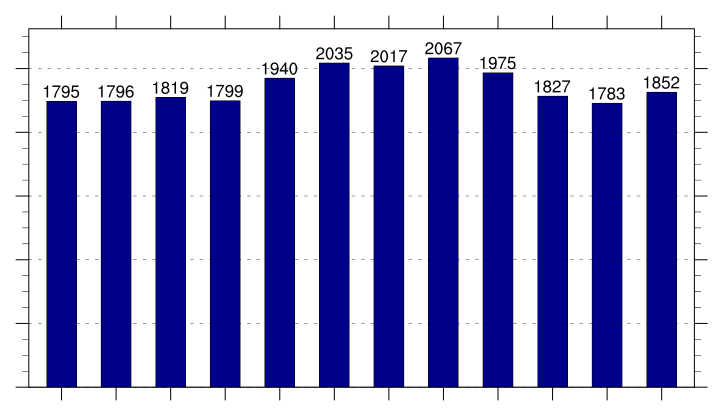 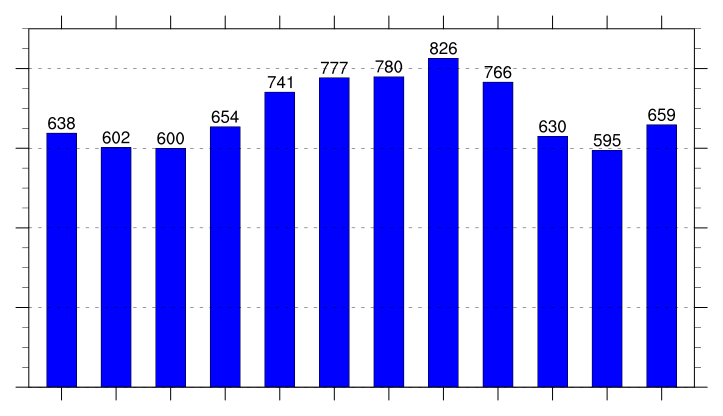 (c)
(d)
All Cold Pools
Cold Pools Transported to Middle Latitudes
2000
800
1600
600
1200
400
800
200
400
0
0
[Speaker Notes: Transport equatorward of 60N]
(b)
(a)
All TPVs
TPVs Transported to Middle Latitudes
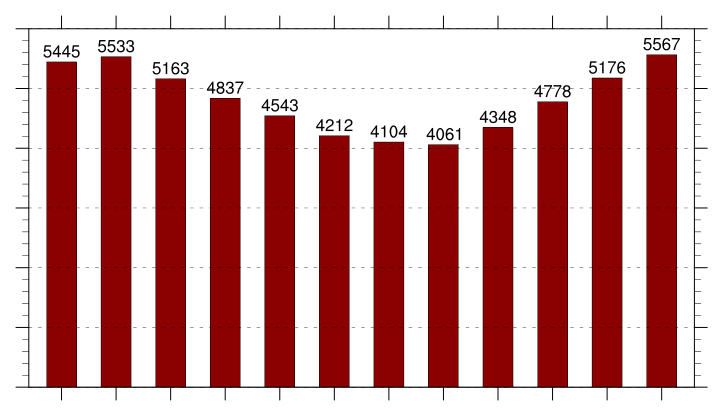 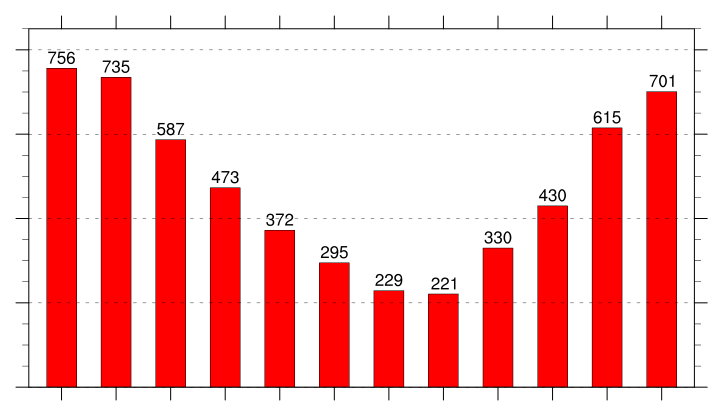 6000
800
5000
600
4000
3000
400
2000
200
1000
0
0
Jan
Jan
Jan
Jan
Feb
Feb
Feb
Feb
Mar
Mar
Mar
Mar
Apr
Apr
Apr
Apr
May
May
May
May
Jun
Jun
Jun
Jun
Jul
Jul
Jul
Jul
Aug
Aug
Aug
Aug
Sep
Sep
Sep
Sep
Oct
Oct
Oct
Oct
Nov
Nov
Nov
Nov
Dec
Dec
Dec
Dec
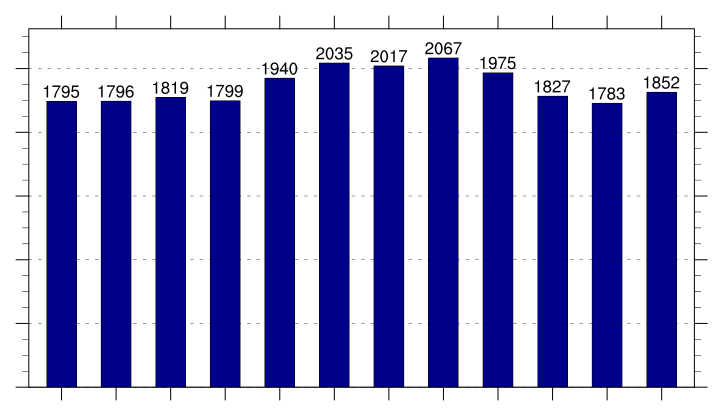 (c)
(d)
All Cold Pools
Cold Pools Transported to Middle Latitudes
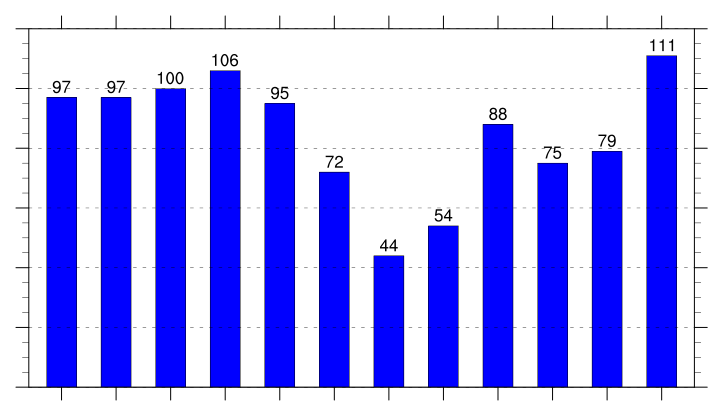 2000
120
1600
100
1200
80
800
60
40
400
20
0
0
[Speaker Notes: Transport Equatorward of 45N]
All TPVs
TPVs Transported to Middle Latitudes
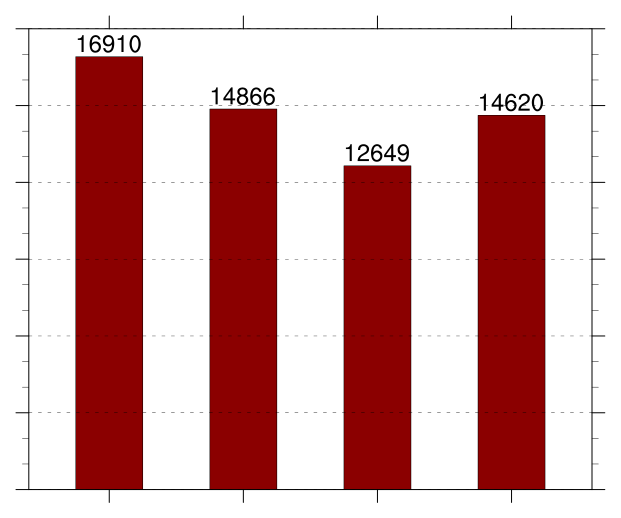 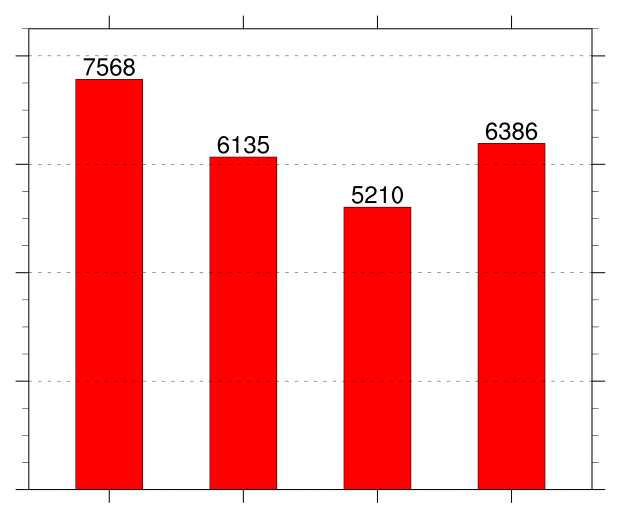 18000
(a)
(b)
8000
15000
6000
12000
9000
4000
6000
2000
3000
0
0
JJA
JJA
JJA
JJA
DJF
DJF
DJF
DJF
MAM
MAM
MAM
MAM
SON
SON
SON
SON
All Cold Pools
Cold Pools Transported to Middle Latitudes
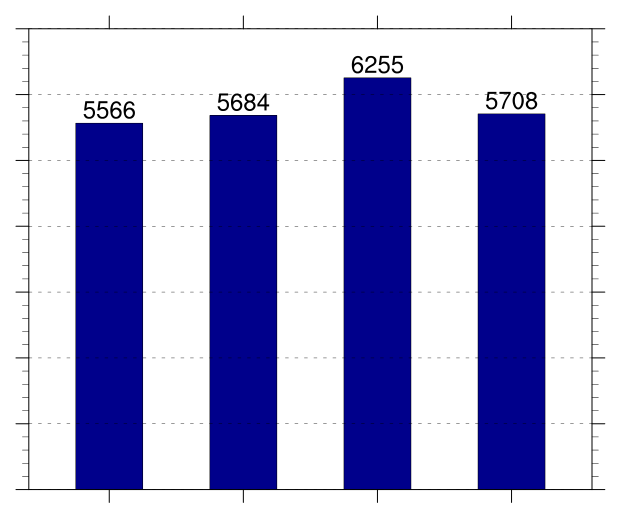 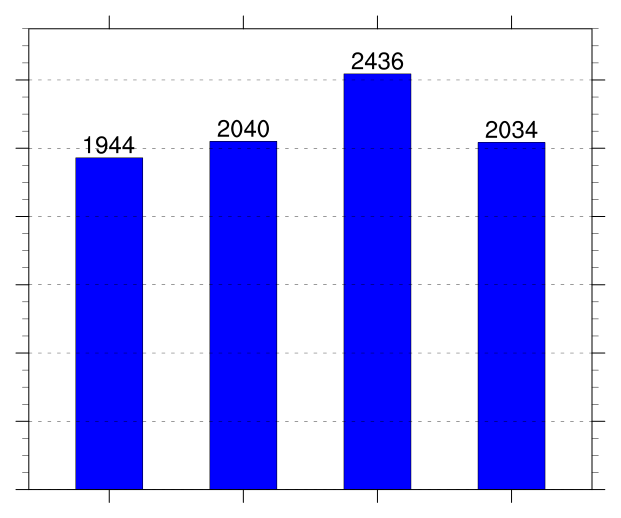 7000
(a)
(b)
2400
6000
2000
5000
1600
4000
1200
3000
800
2000
400
1000
0
0
[Speaker Notes: Transport equatorward of 45N]
All TPVs
TPVs Transported to Middle Latitudes
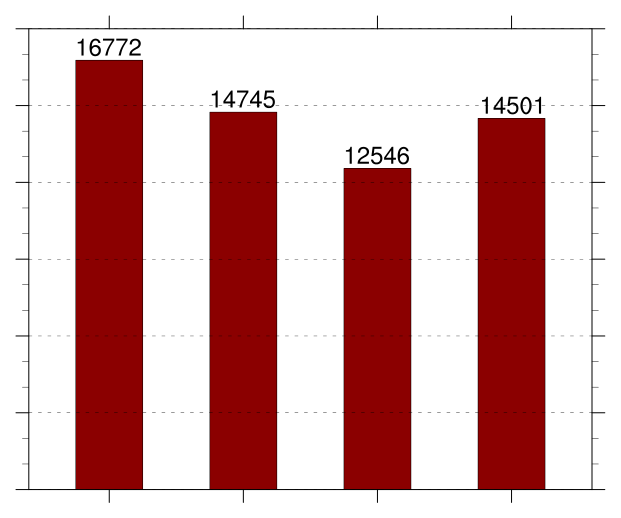 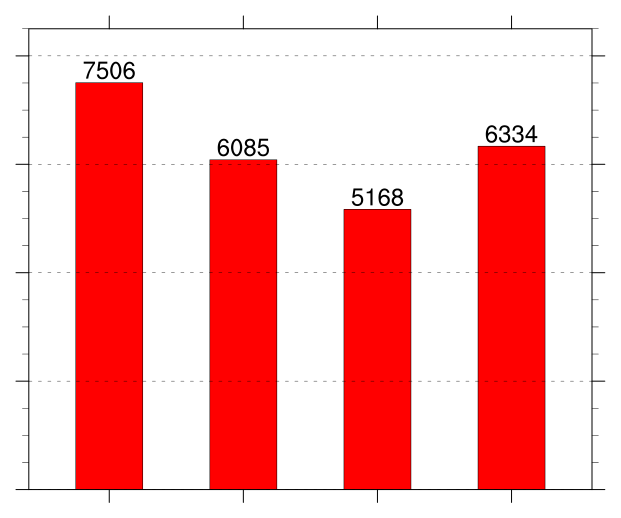 18000
(a)
(b)
8000
15000
6000
12000
9000
4000
6000
2000
3000
0
0
JJA
JJA
JJA
JJA
DJF
DJF
DJF
DJF
MAM
MAM
MAM
MAM
SON
SON
SON
SON
All Cold Pools
Cold Pools Transported to Middle Latitudes
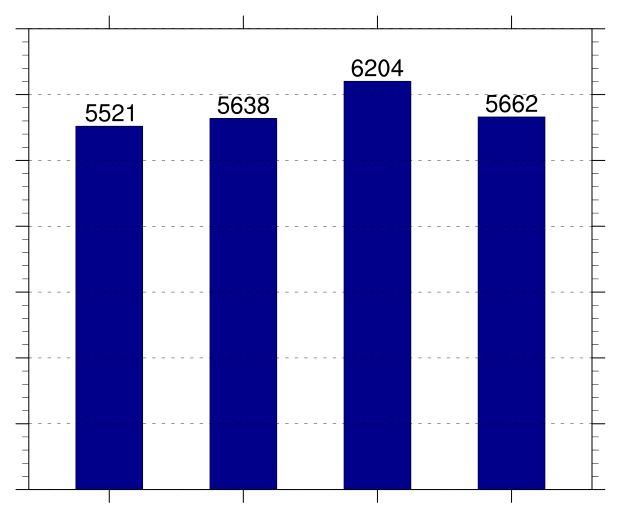 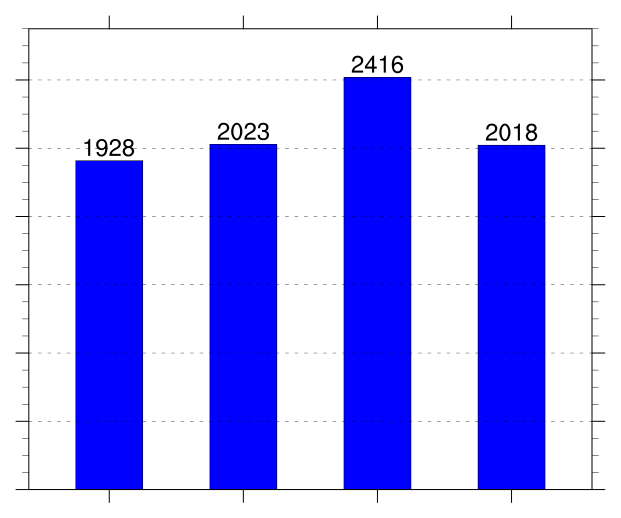 7000
(a)
(b)
2400
6000
2000
5000
1600
4000
1200
3000
800
2000
400
1000
0
0
[Speaker Notes: Transport equatorward of 45N]
All TPVs
TPVs Transported to Middle Latitudes
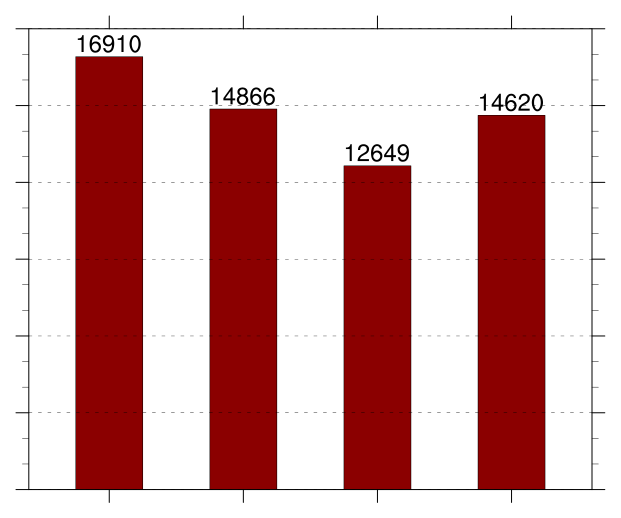 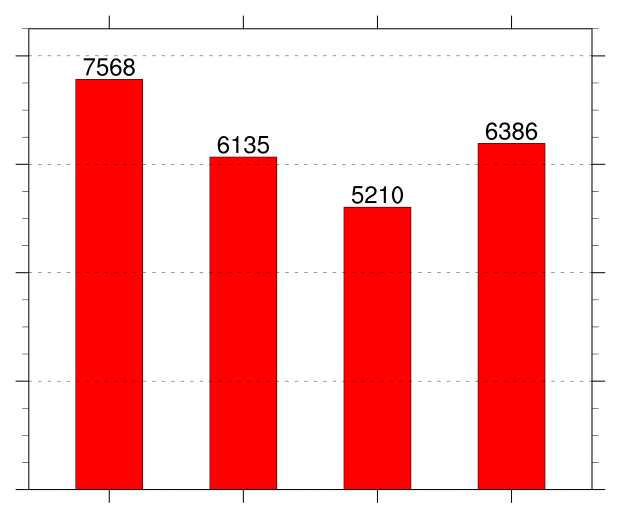 18000
(a)
(b)
8000
15000
6000
12000
9000
4000
6000
2000
3000
0
0
JJA
JJA
JJA
JJA
DJF
DJF
DJF
DJF
MAM
MAM
MAM
MAM
SON
SON
SON
SON
All Cold Pools
Cold Pools Transported to Middle Latitudes
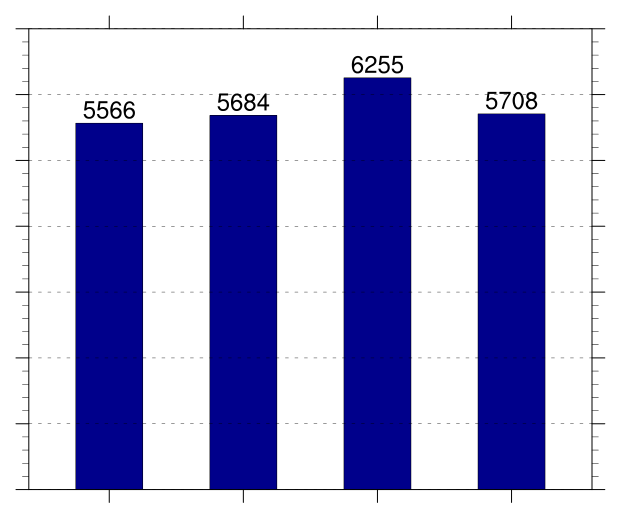 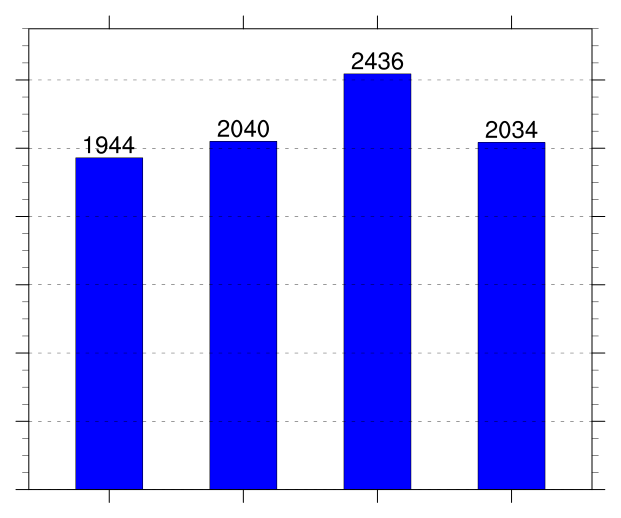 7000
(c)
(d)
2400
6000
2000
5000
1600
4000
1200
3000
800
2000
400
1000
0
0
[Speaker Notes: Transport equatorward of 45N]
All TPVs
TPVs Transported to Middle Latitudes
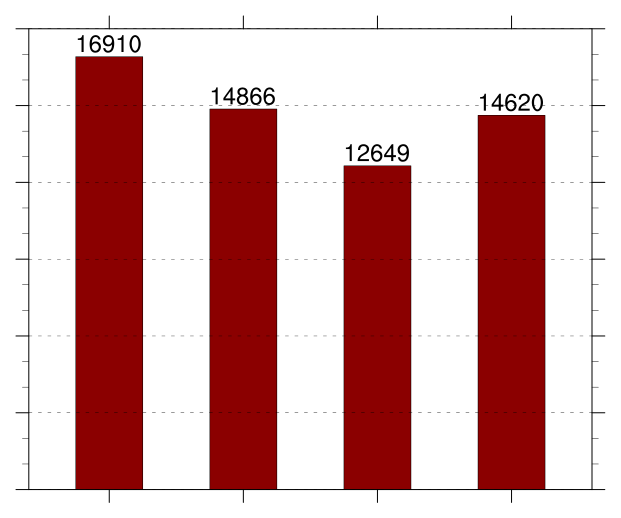 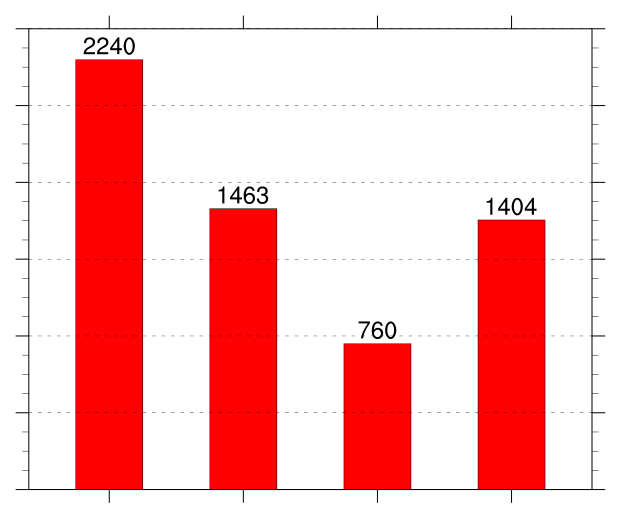 18000
2400
(a)
(b)
15000
2000
1600
12000
1200
9000
800
6000
3000
400
0
0
JJA
JJA
JJA
JJA
DJF
DJF
DJF
DJF
MAM
MAM
MAM
MAM
SON
SON
SON
SON
All Cold Pools
Cold Pools Transported to Middle Latitudes
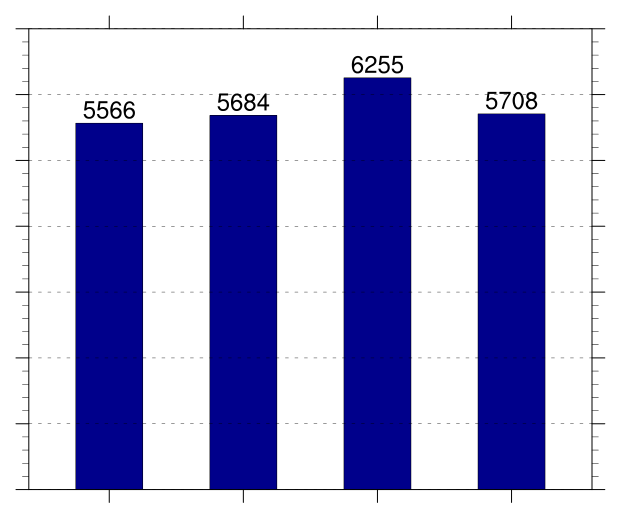 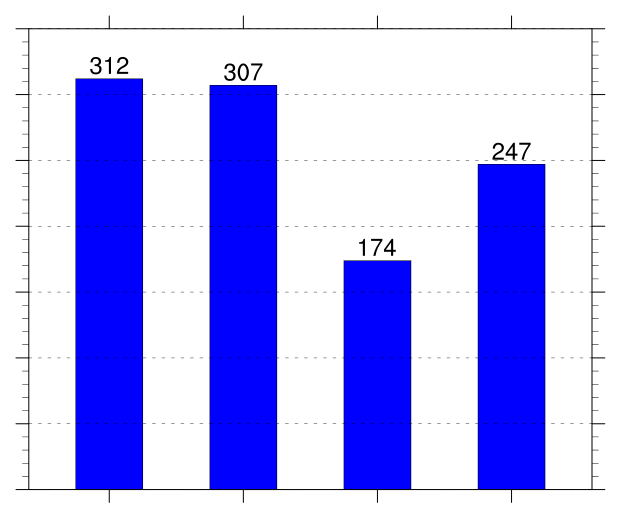 350
7000
(c)
(d)
300
6000
250
5000
200
4000
150
3000
100
2000
50
1000
0
0
[Speaker Notes: Transport equatorward of 60N]
Percentage of CAOs Linked to Cold Pools Associated with TPVs
CAOs Linked to Cold Pools Associated with TPVs
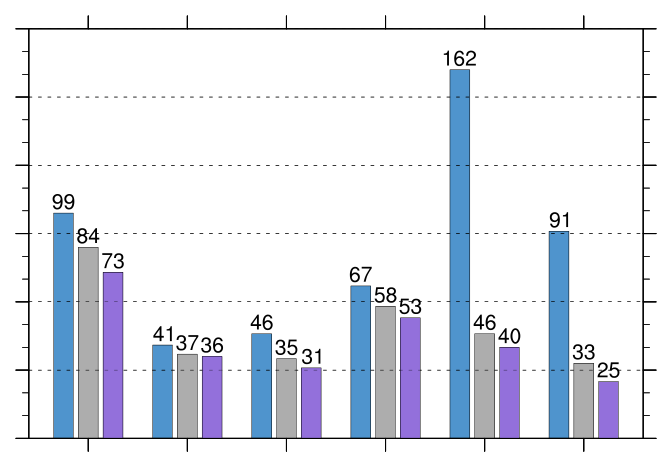 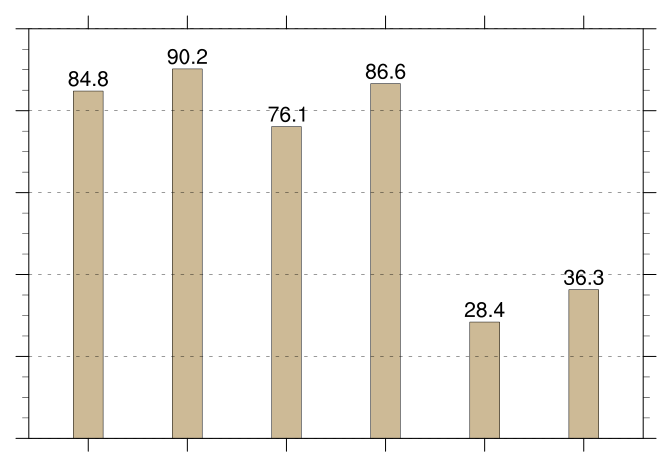 180
100
150
80
120
60
90
count
percent
40
60
20
30
0
0
Southeast
WNC
WNC
ENC
Central
Northeast
South
ENC
Central
Northeast
South
Southeast
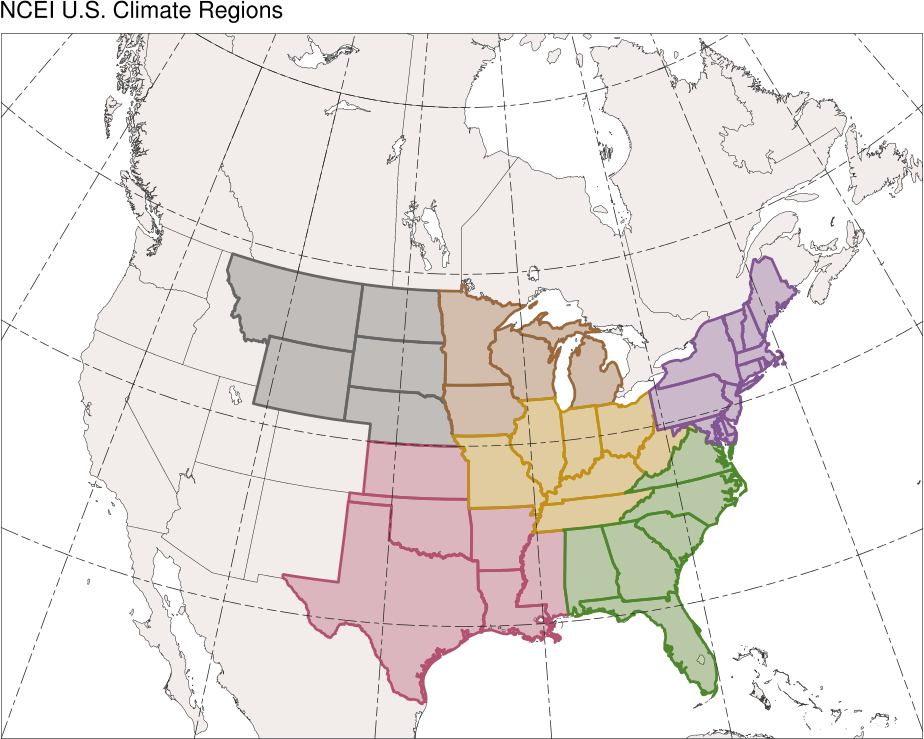 Total number of CAOs
East North Central (ENC)
West North Central (WNC)
Northeast
Number of unique CAOs linked to at least one cold pool
Central
Number of unique CAOs linked to at least one cold pool associated with TPVs
Southeast
South
Percentage of unique CAOs linked to at least one cold pool associated with TPVs        [(purple/blue) × 100]
(b)
(a)
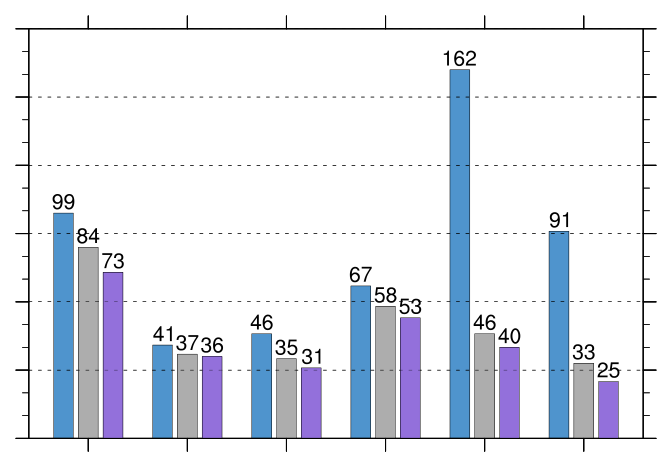 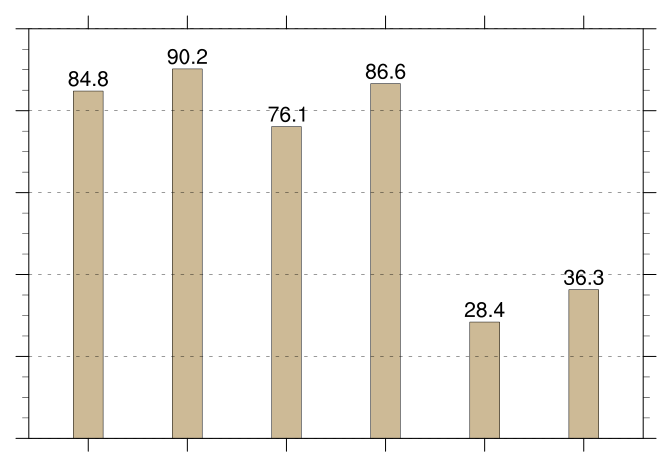 100
180
150
80
120
60
90
count
percent
40
60
20
30
0
0
Southeast
Southeast
WNC
ENC
Central
Northeast
South
WNC
ENC
Central
Northeast
South
(c)
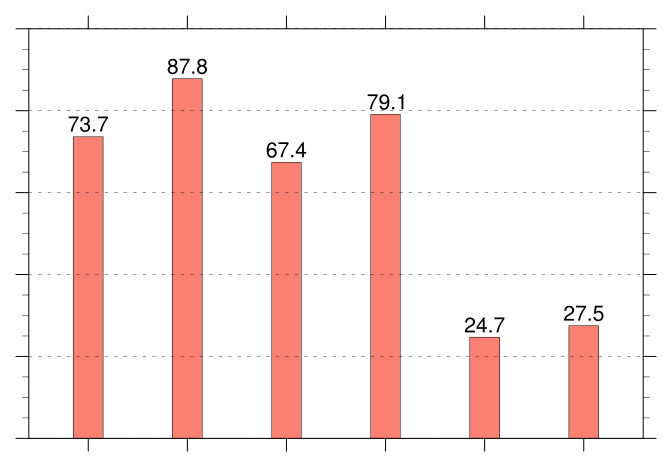 100
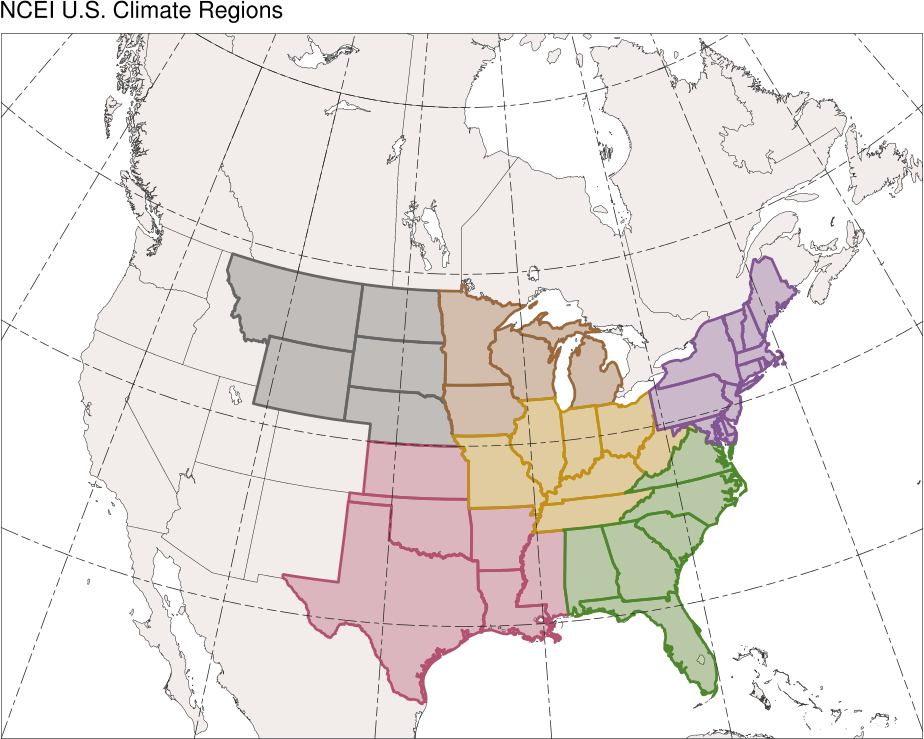 East North Central (ENC)
80
West North Central (WNC)
Northeast
60
percent
Central
40
Southeast
South
Number of unique CAOs linked     to at least one cold pool
Number of unique CAOs linked to at least one cold pool associated with TPVs
Total number of CAOs
20
Percentage of unique CAOs linked to at          least one cold pool [(gray/blue) × 100]
Percentage of unique CAOs linked to at least one          cold pool associated with TPVs [(purple/blue) × 100]
0
Southeast
WNC
ENC
Central
Northeast
South